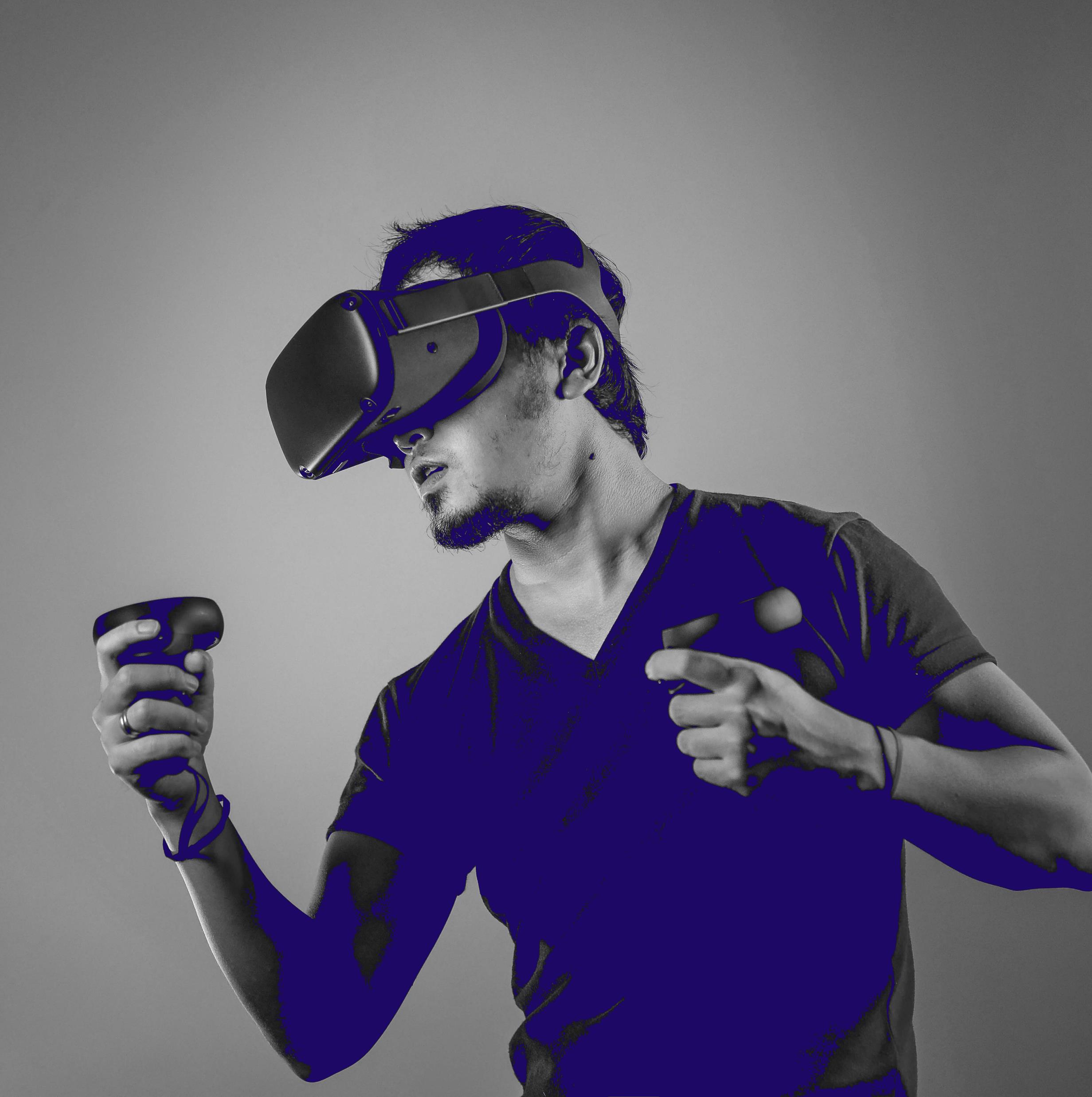 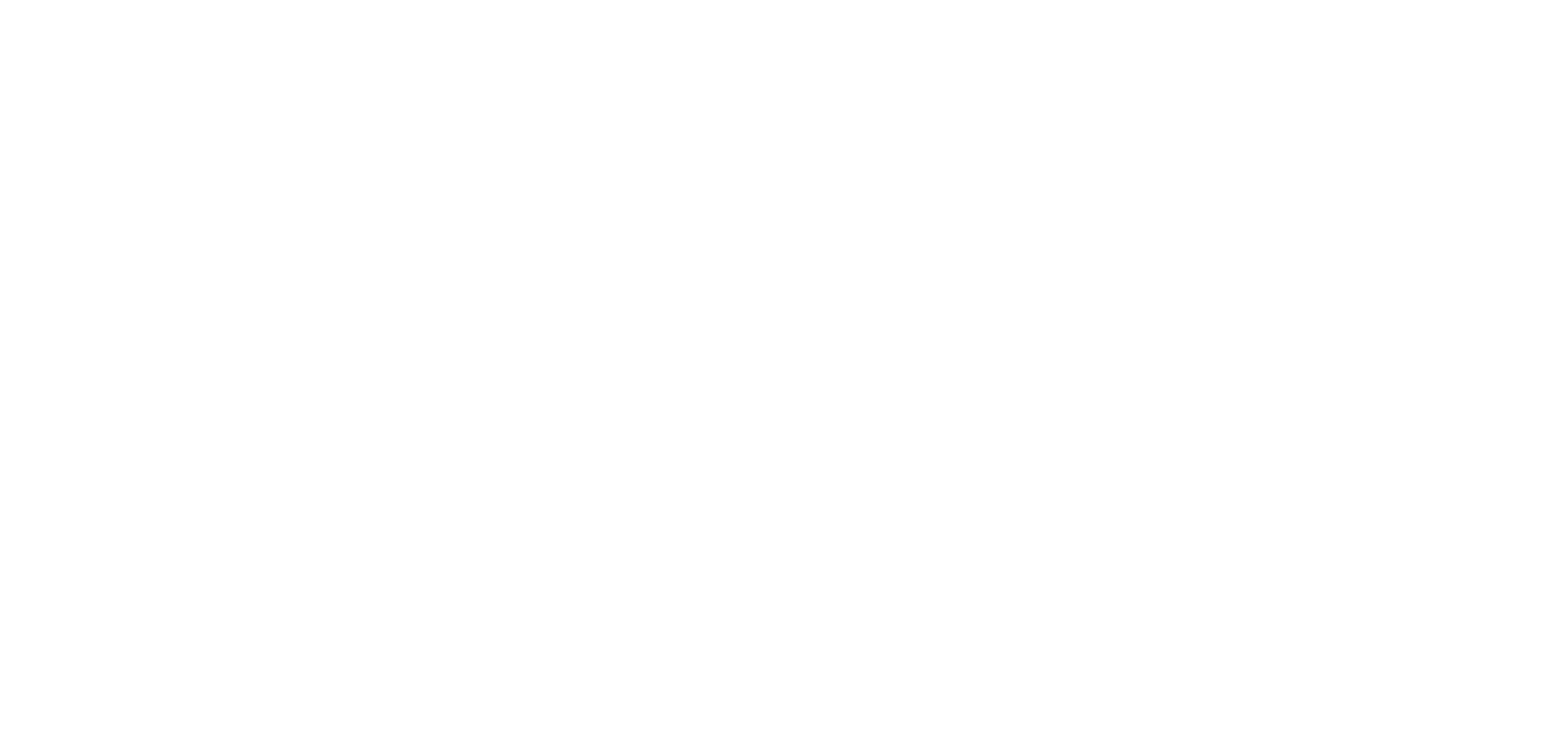 ICTOulu Road Show
Kokkola 26.9.2022
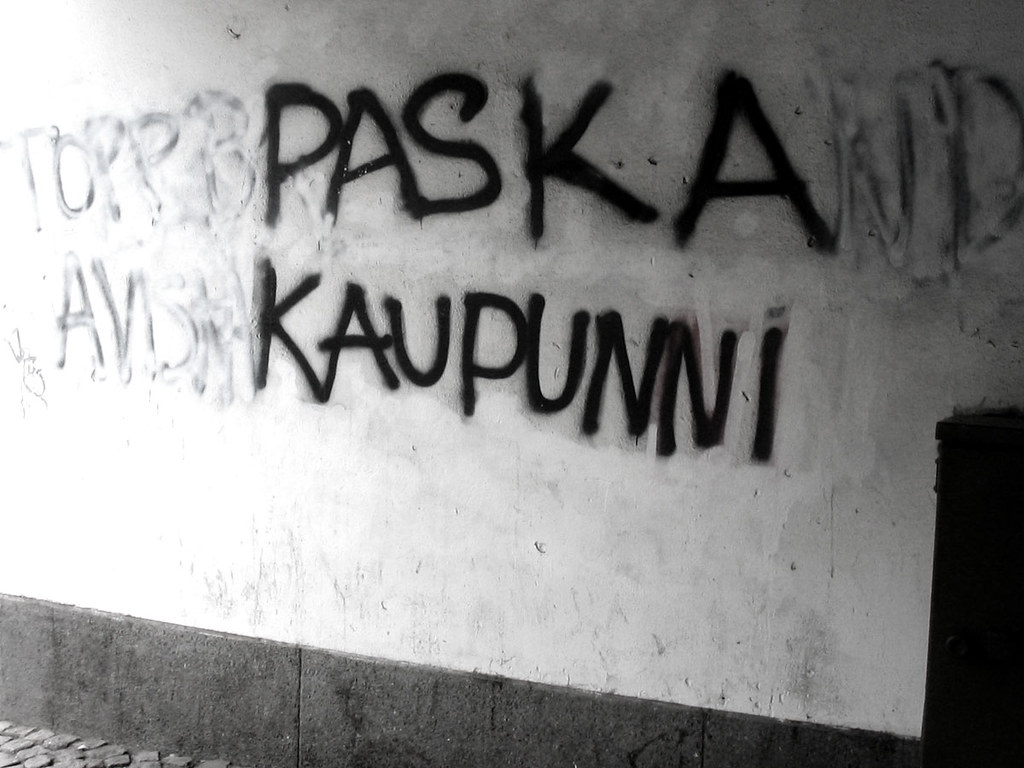 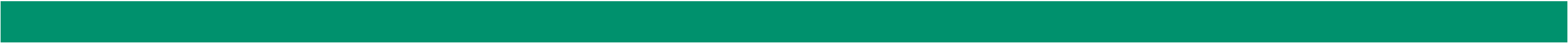 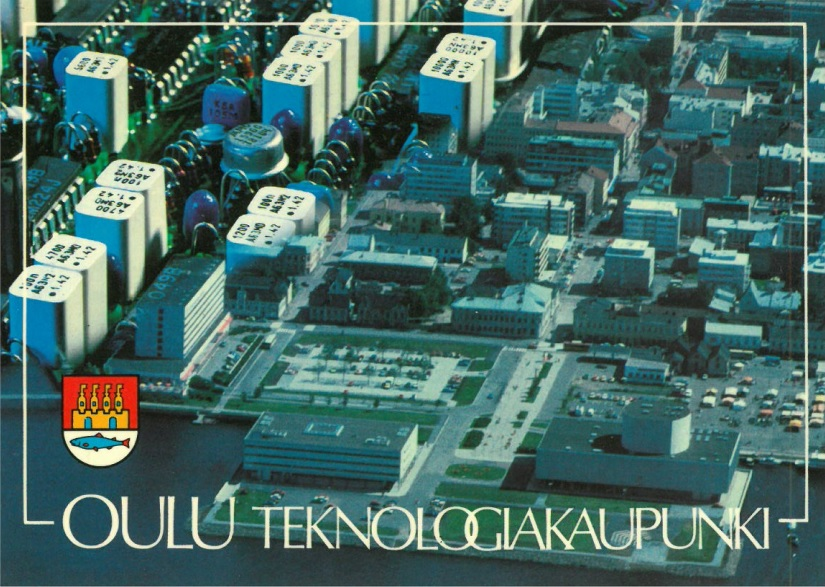 Oulu – myths and realities
Living in Oulu

International hub

Industries and business

Unique ICT Ecosystem
OULU – EXCITING FUTURE OF ADVANCED INNOVATON
THE ARCTIC CIRCLE
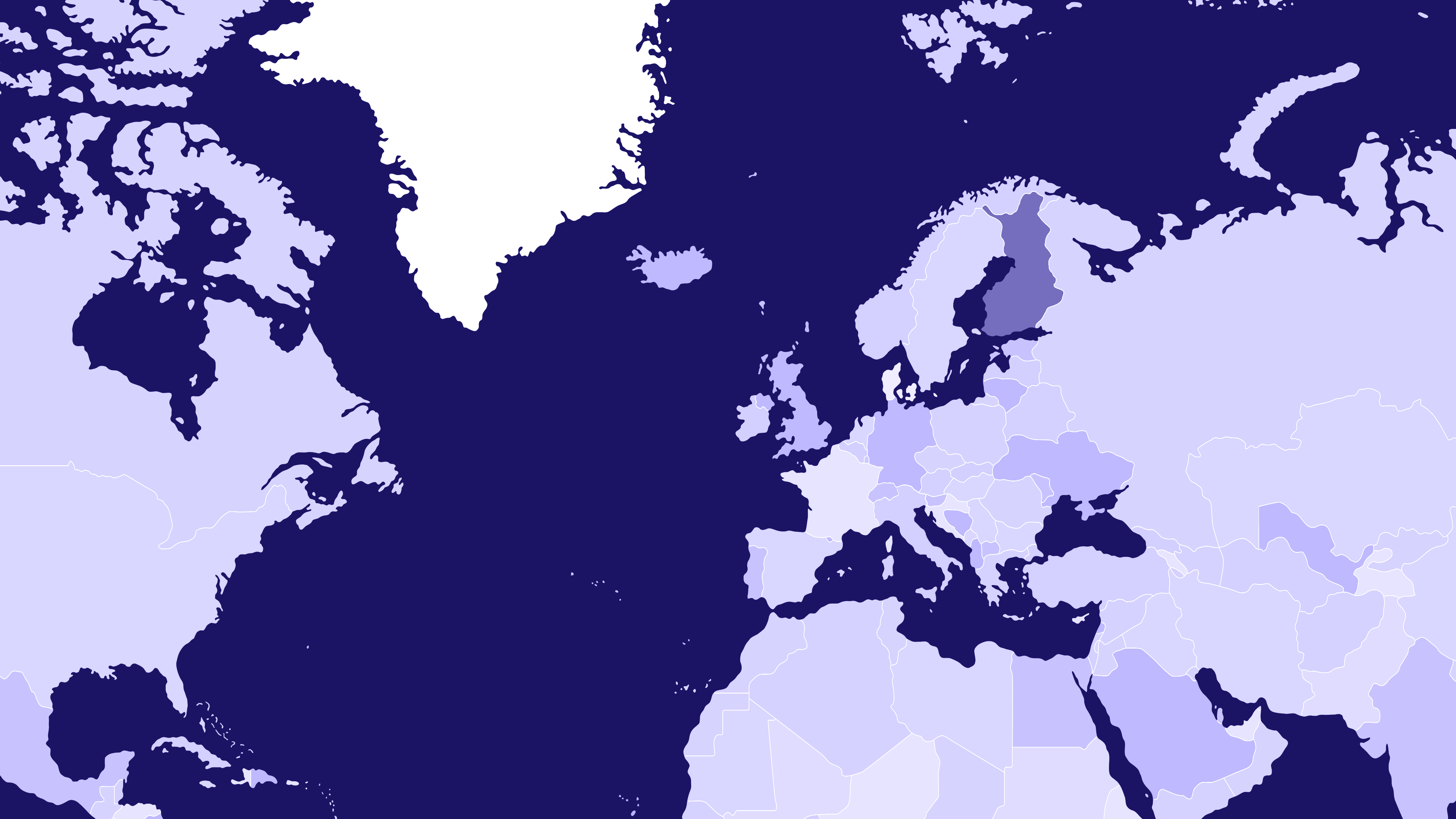 Oulu-region is the Nordic tech hub
FINLAND
SWEDEN
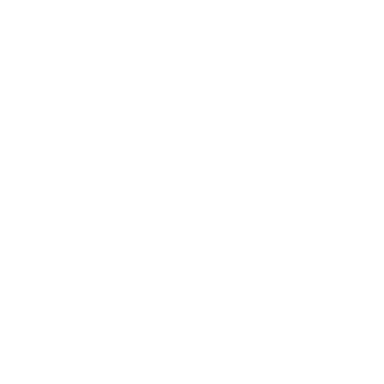 NORWAY
OULU 65°01′N, 25°28′E
HELSINKI
1 000 new talents annually
1 000tech companies
20 000 professionals
+
+
+
+
NUMEROUS TECHNOLOGICAL DOMAINS
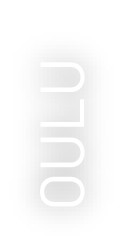 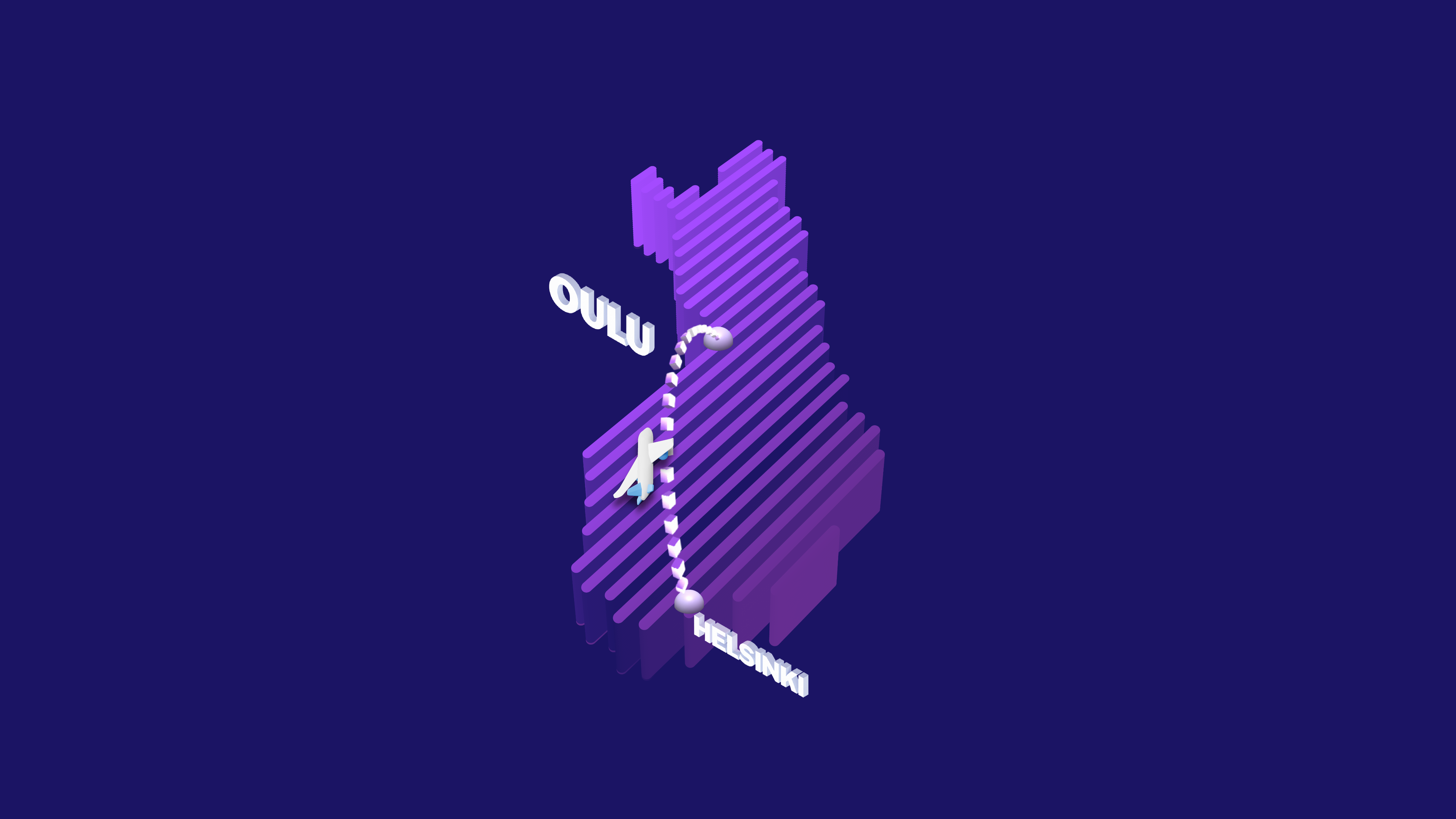 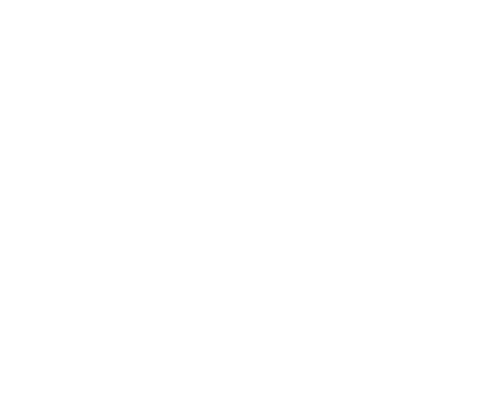 Gateway to Arctic Europe and the most rapidly growing urban region in Arctic Europe
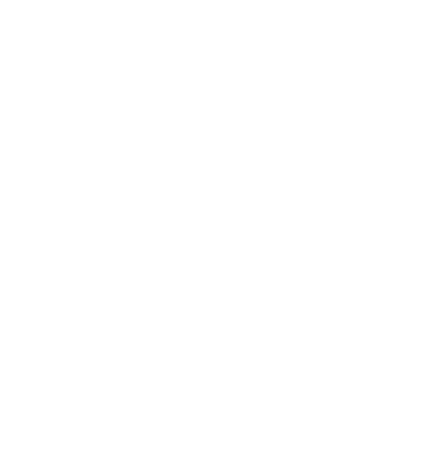 250 000 inhabitants Metropolitan Area
One of the youngest population in Europe
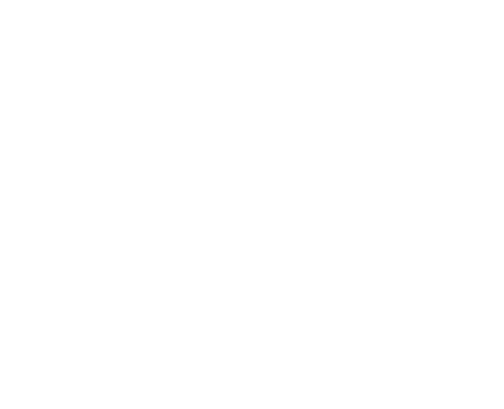 #1 in R&D investments in Finland
Among the top in the EU
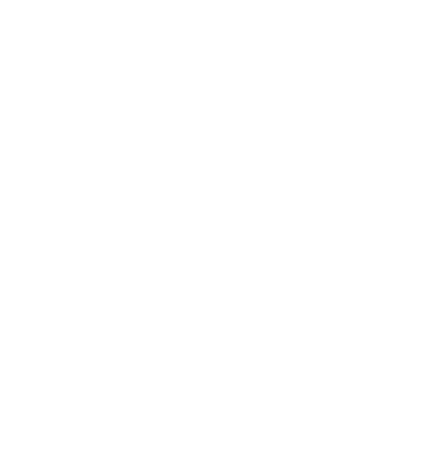 1 in 3 people have a university degree
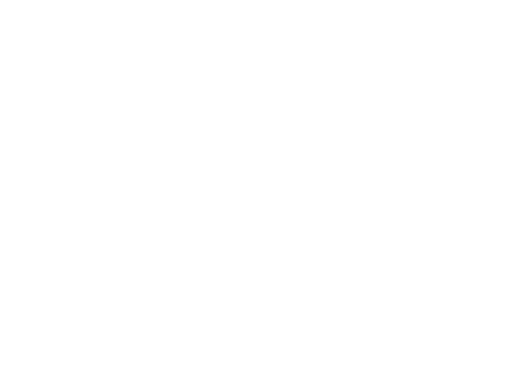 300–400 M€ city centre development projects
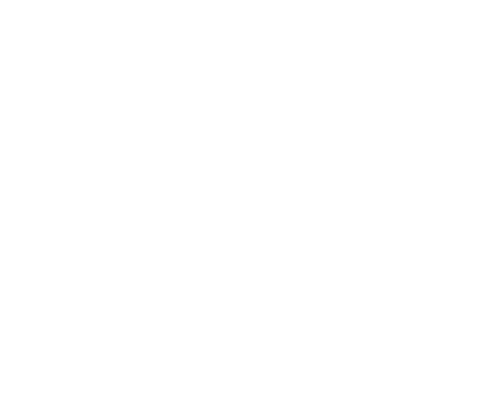 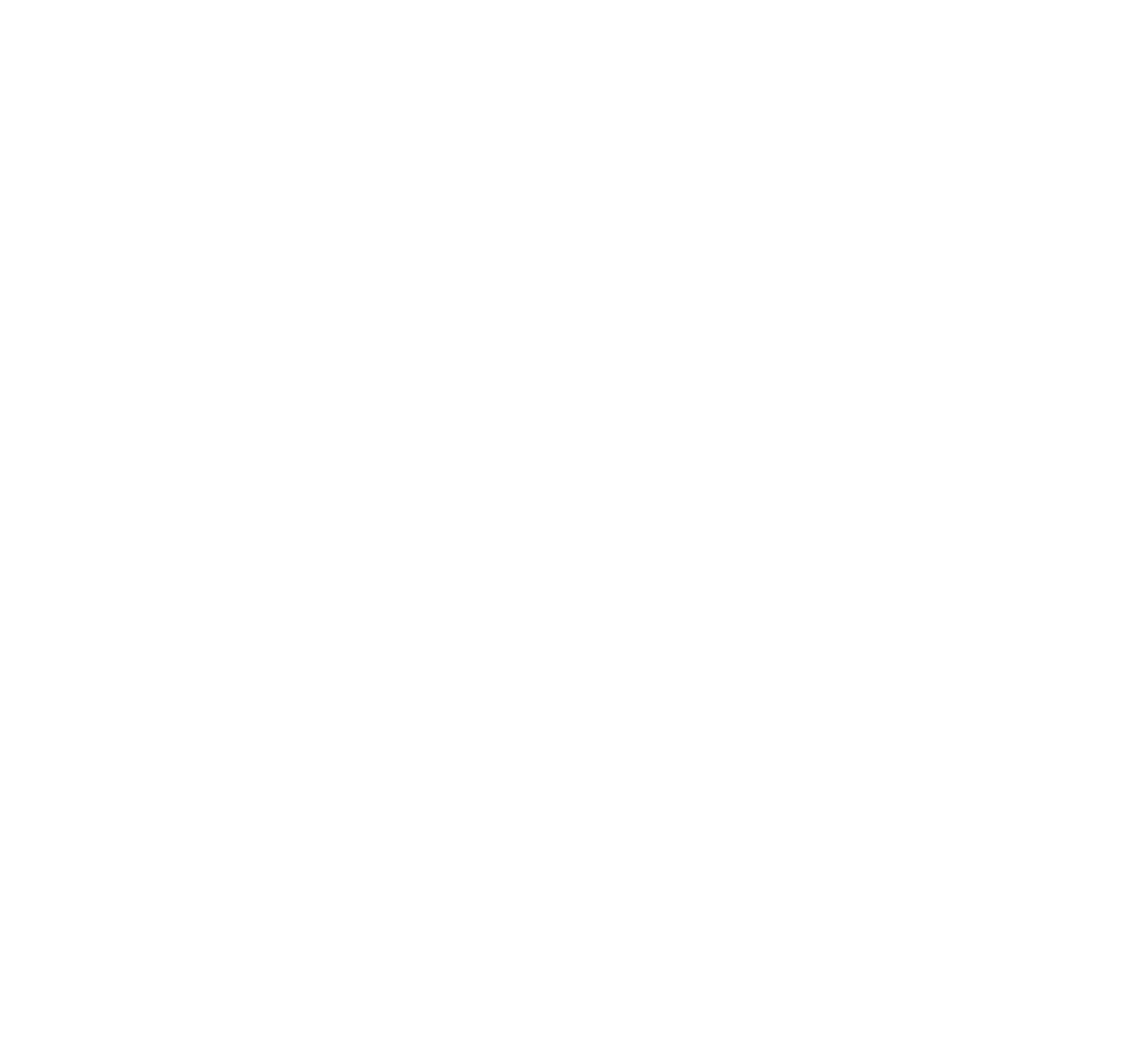 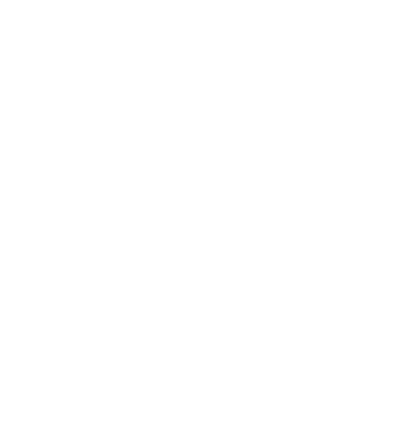 Only 50-minute flight away from Helsinki
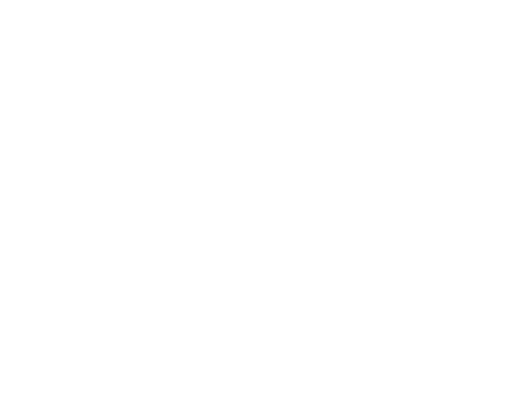 Safe and a compact city
710 M€ to be invested in the infrastructure development in the near future
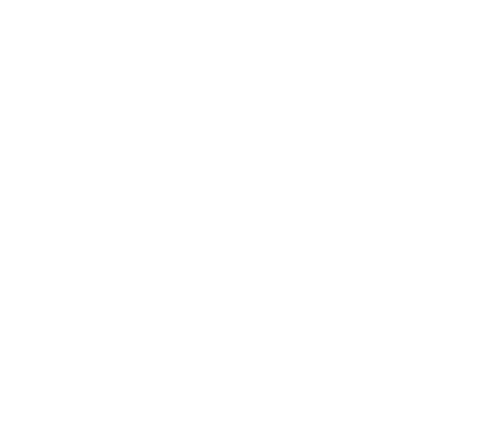 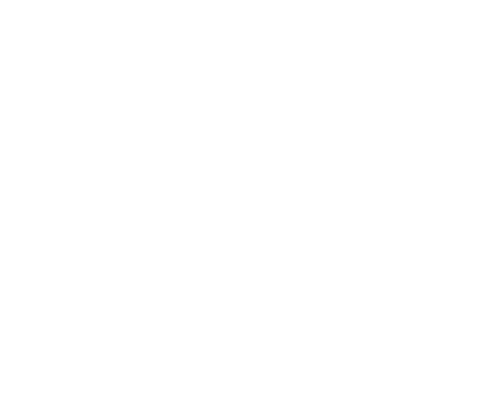 Nature is your nextdoor neighbour
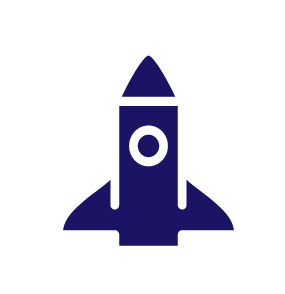 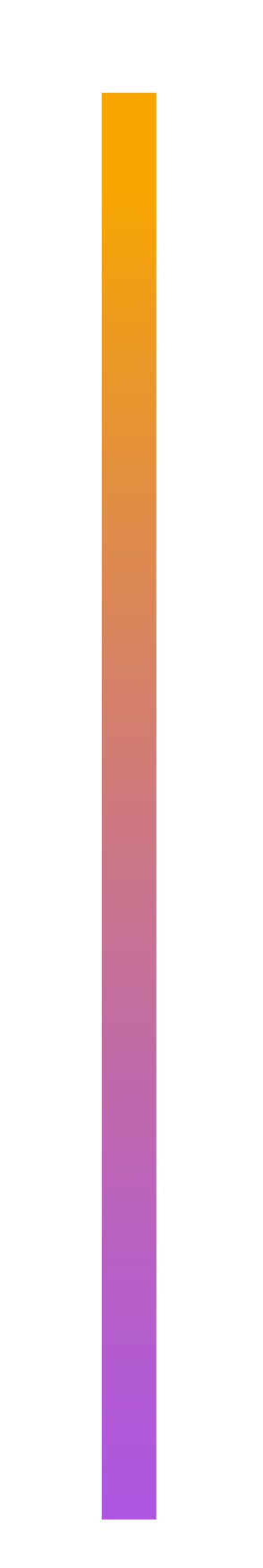 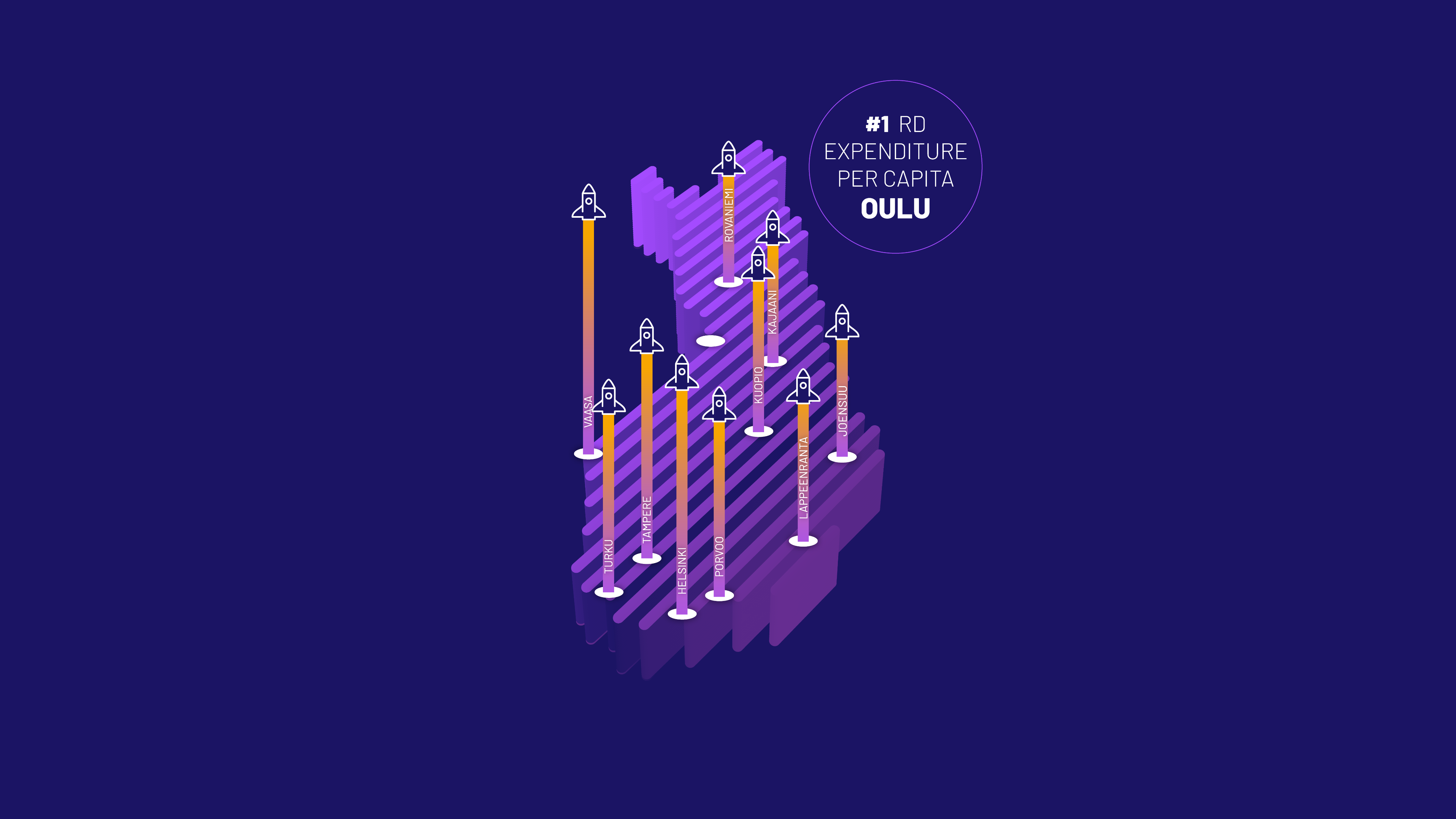 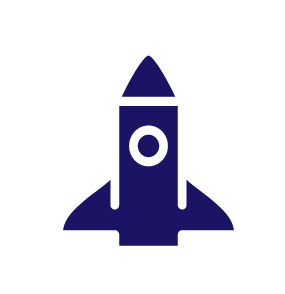 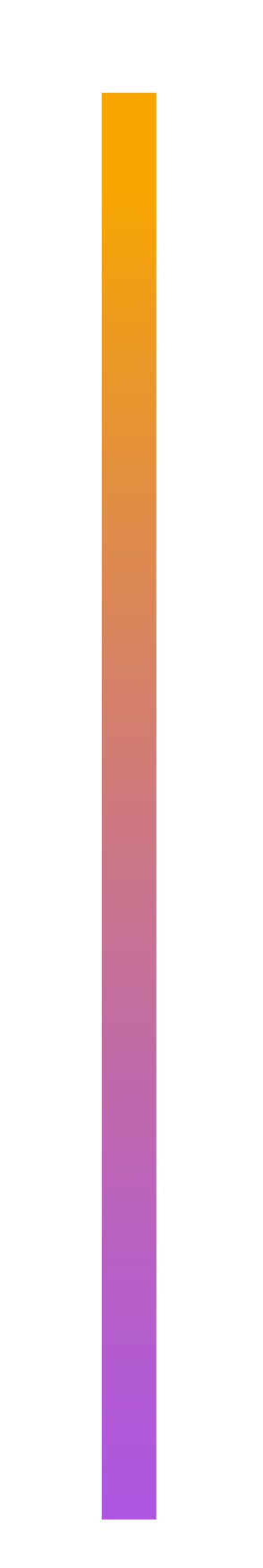 FINLAND’S R&D EXPENDITURE PER CAPITA IN 2019
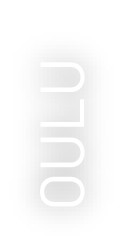 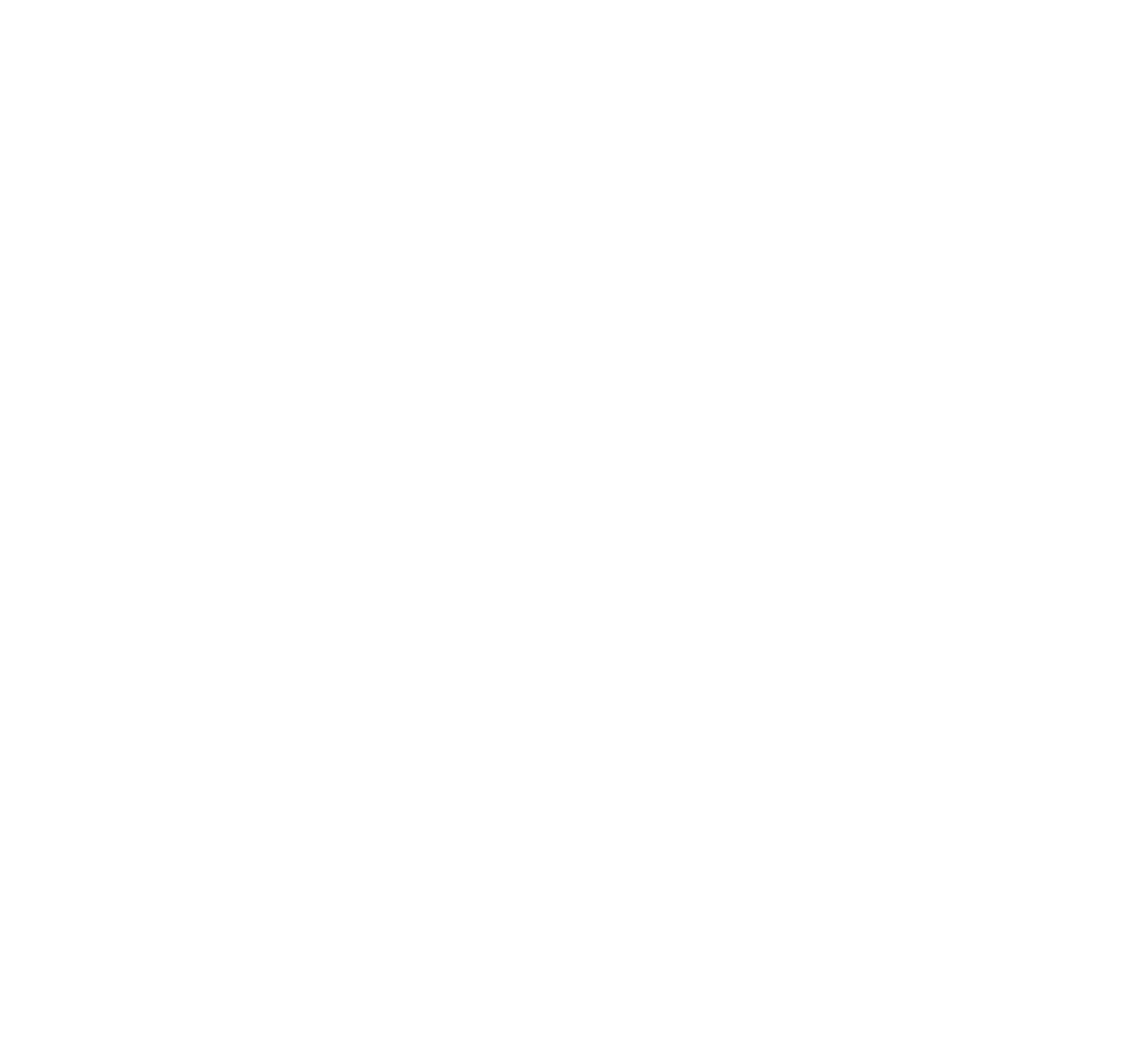 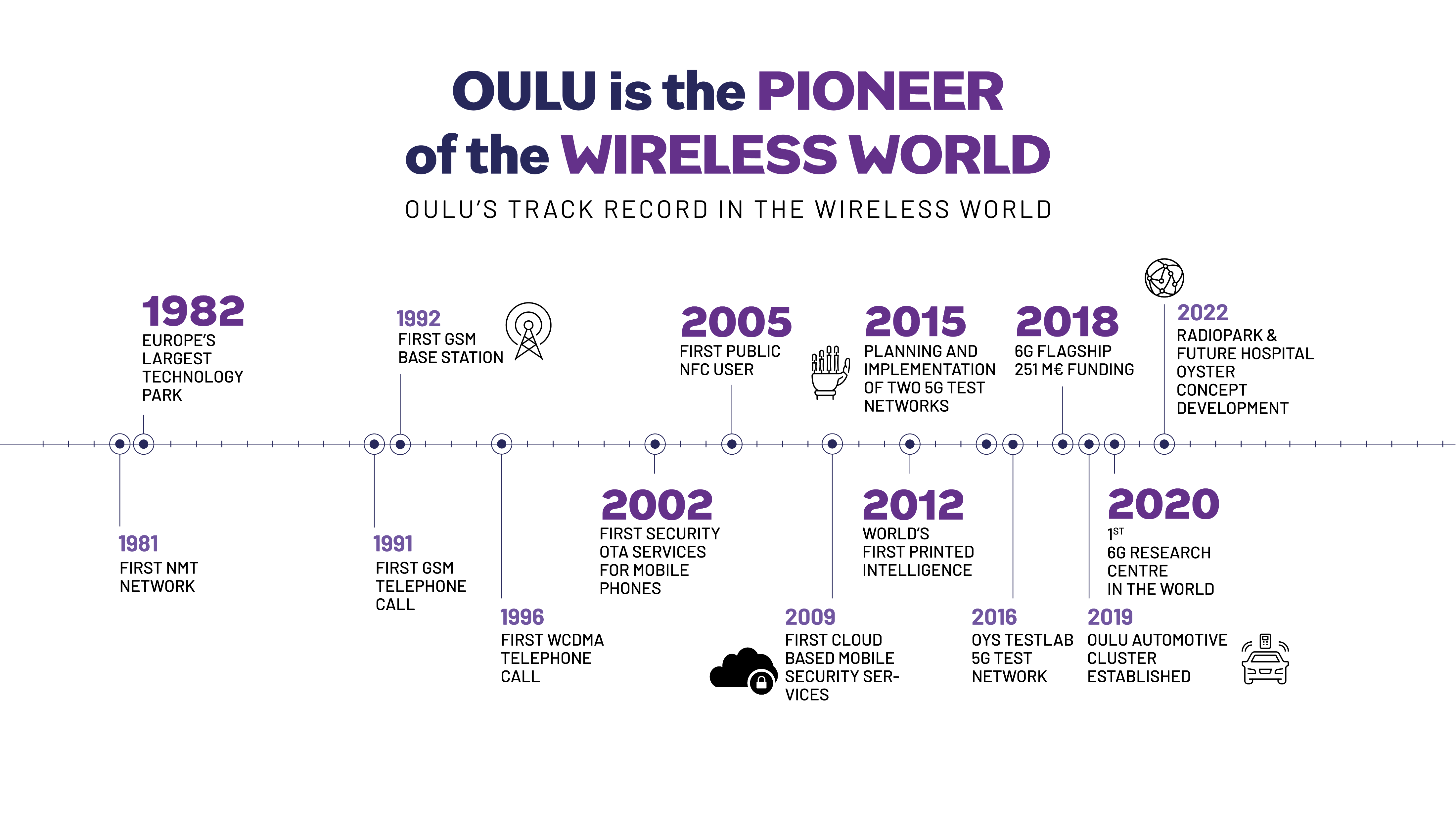 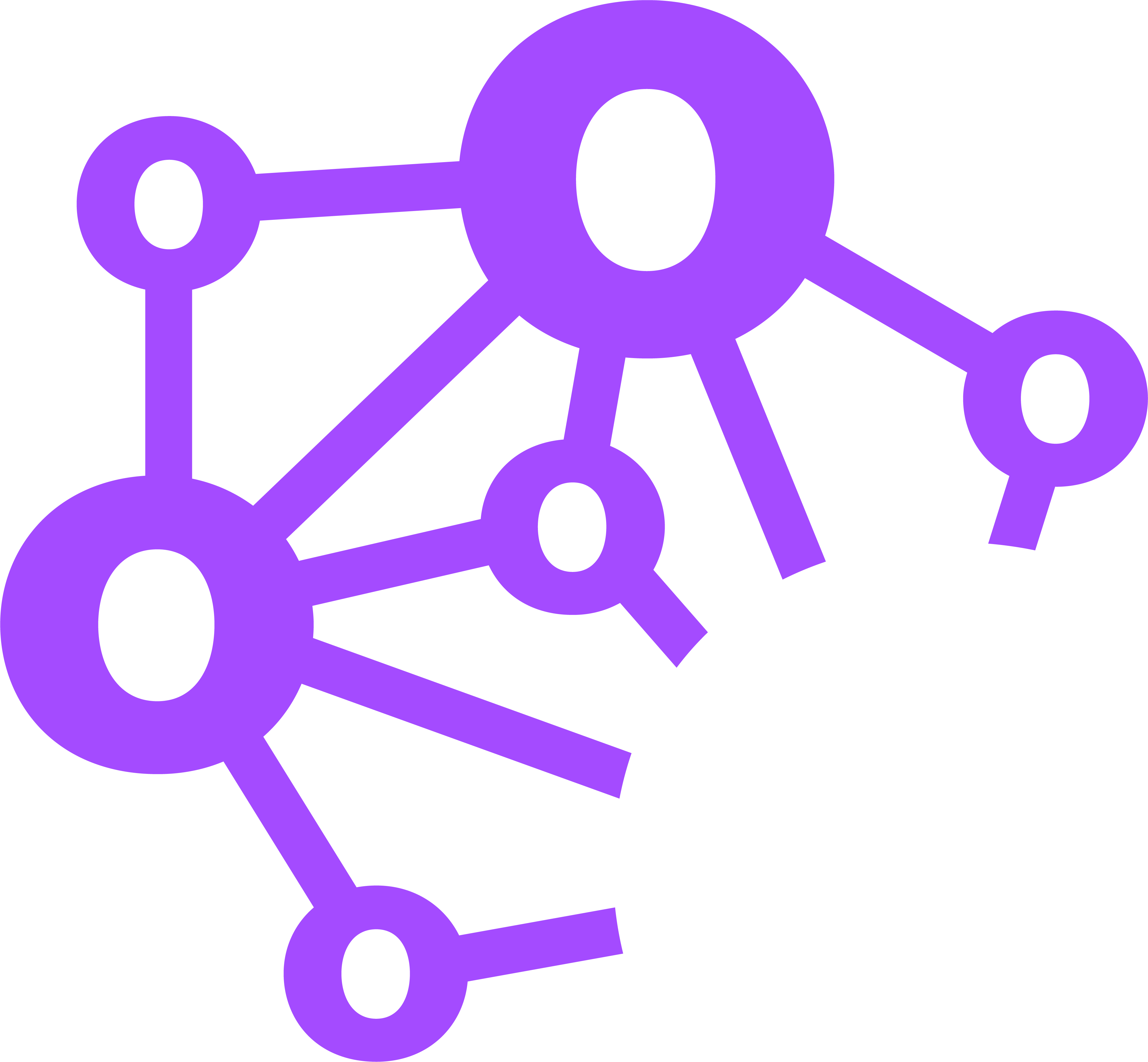 UNIVERSITIES
VTT
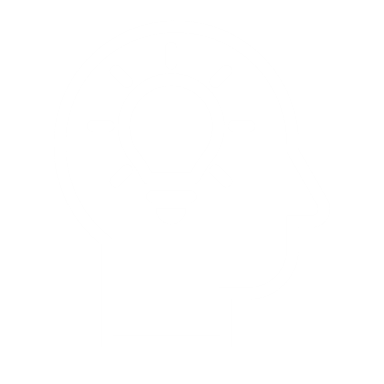 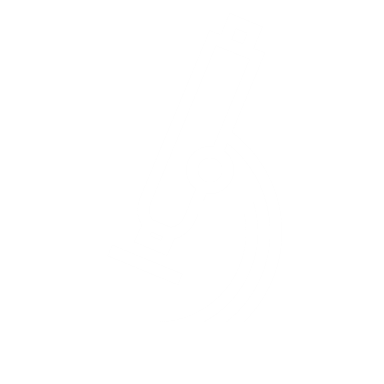 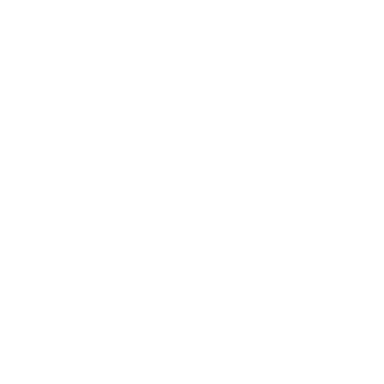 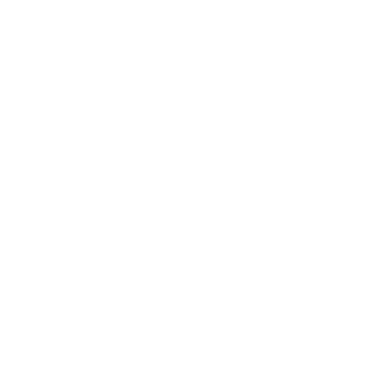 ICT COMPANY STACK
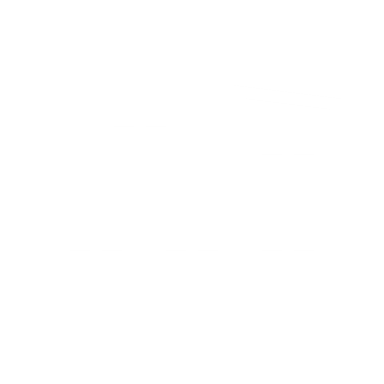 CITY OF OULU
Triple Helix of Support
UNIVERSITIES
VTT
Universities at different collaborative frontiers building talent pool
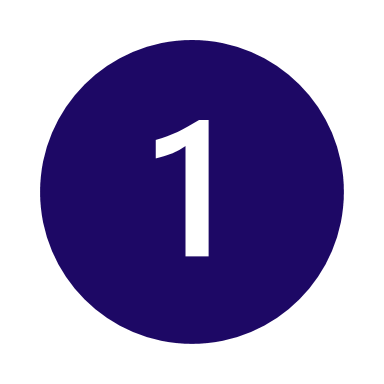 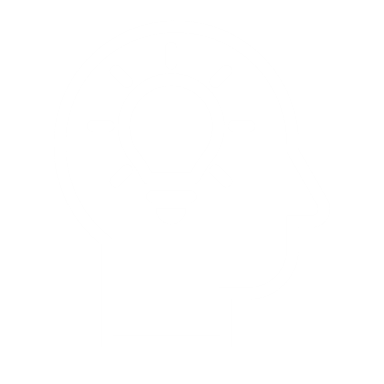 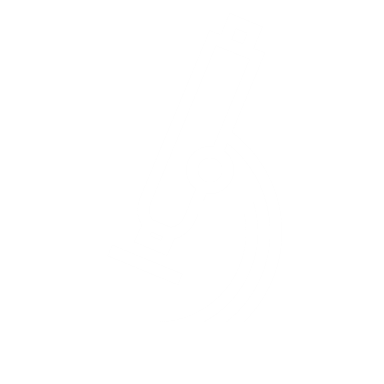 Trust and collaboration is written in Oulu-based stakeholders’ DNA
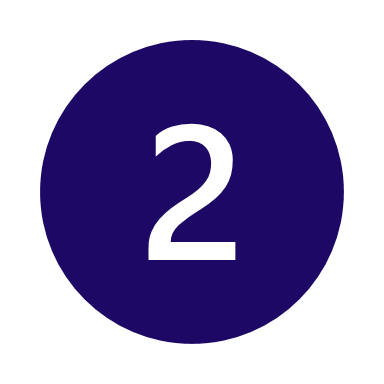 VTT enabling research and innovation
City of Oulu as active business and technology developer
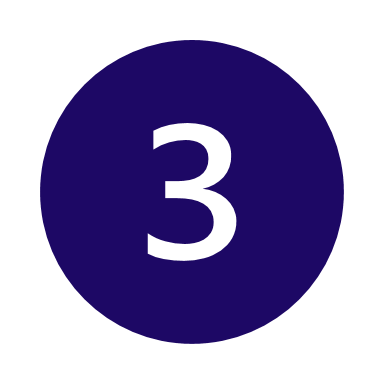 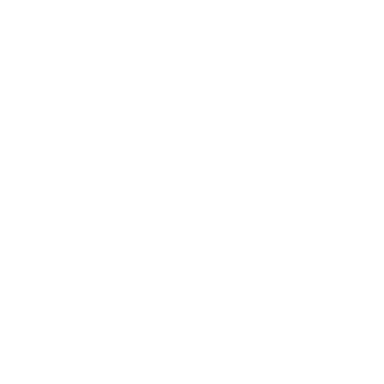 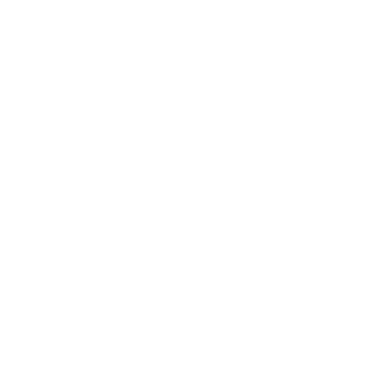 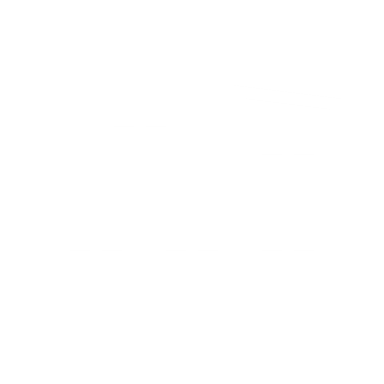 ICT COMPANY STACK
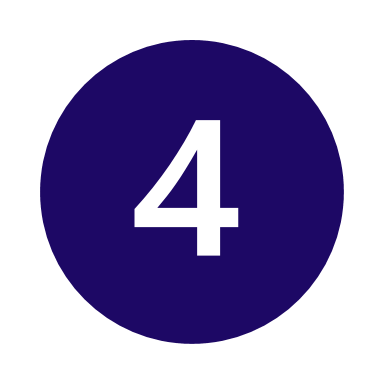 ICT company stack operating at different intercommunicating domains
CITY OF OULU
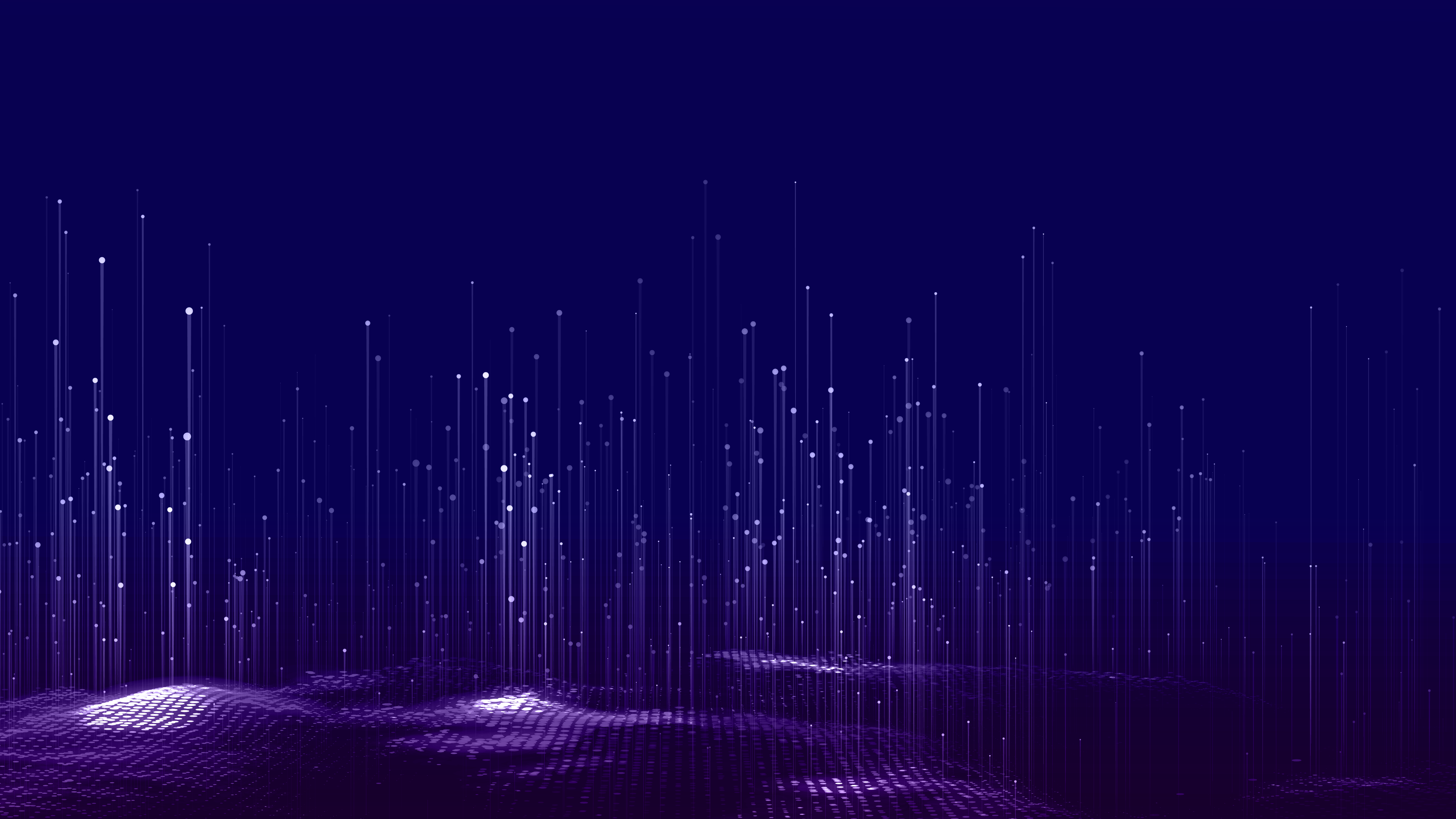 Wide technological stack at your service
Green ICT 
Health Tech 
Machine Vision 
Networks 
Robotics 
Software Development 
Web 3.0 
Consulting & Services
5G/6G/Connectivity
Datacenter
Processor Development/SoC
Printed Electronics
IoT
Industry 4.0
Automotive
Cyber Security
Cloud
AI/ML
Blockchain
Electronics
Embedded Systems
Smart Manufacturing
Smart Machines
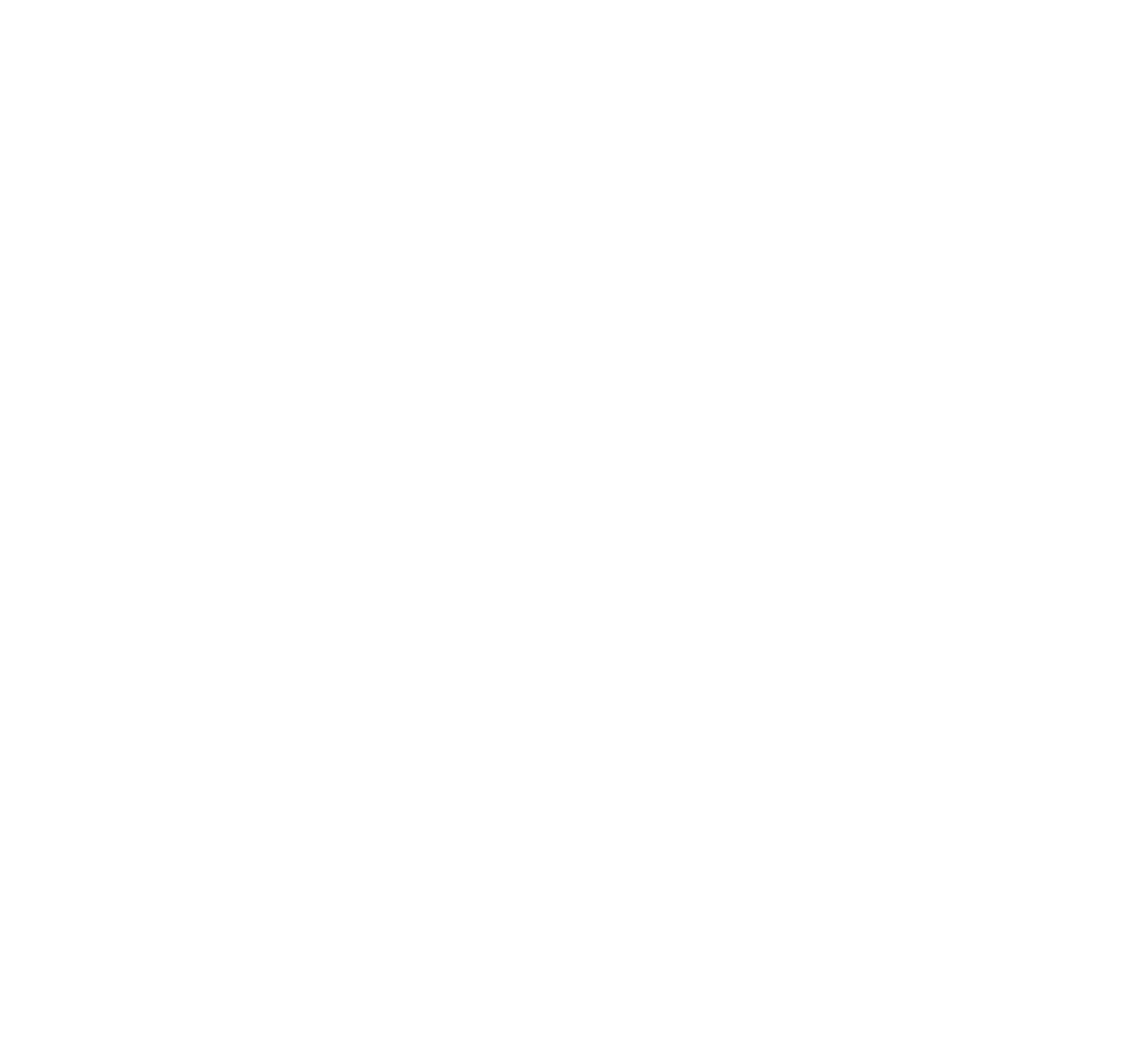 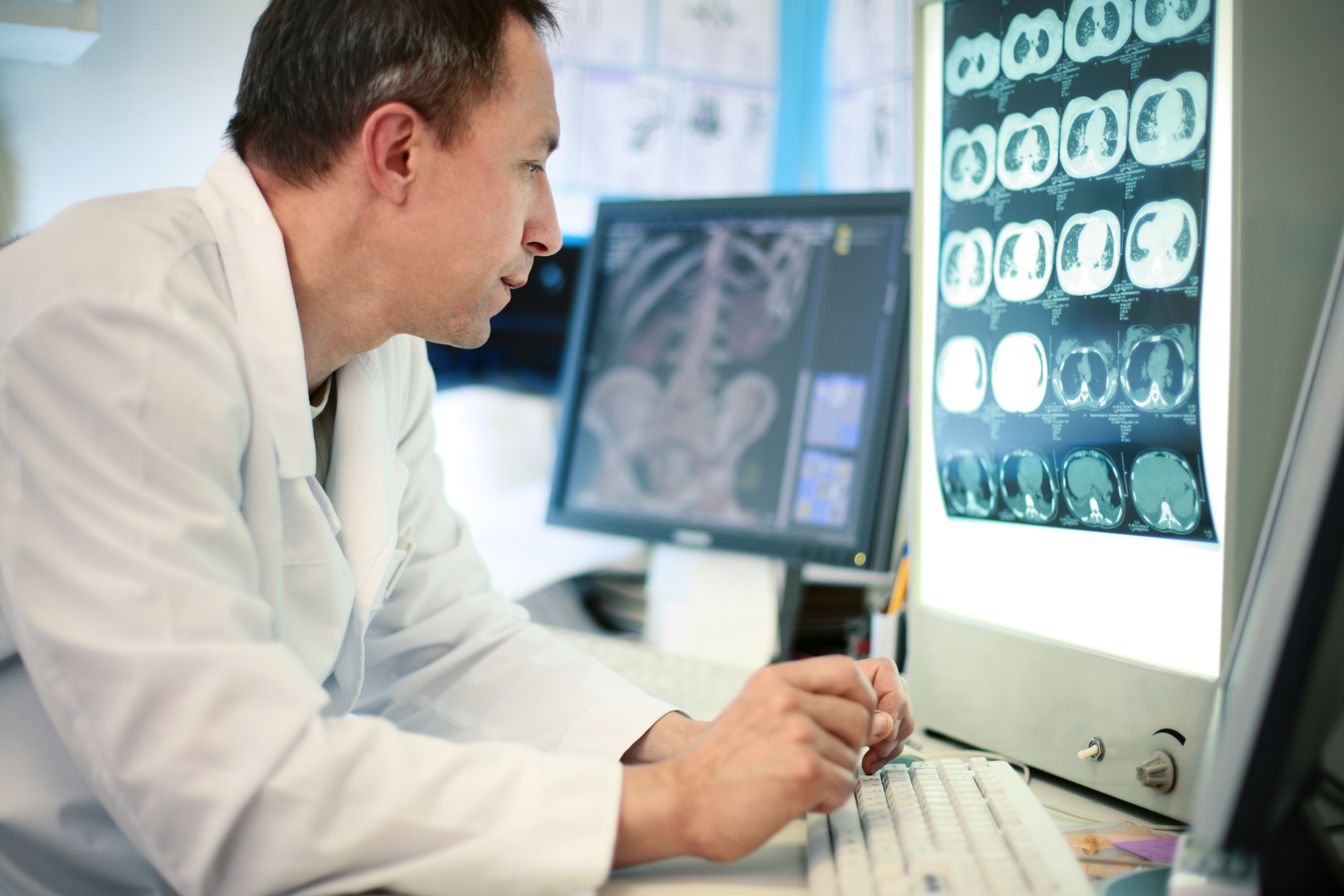 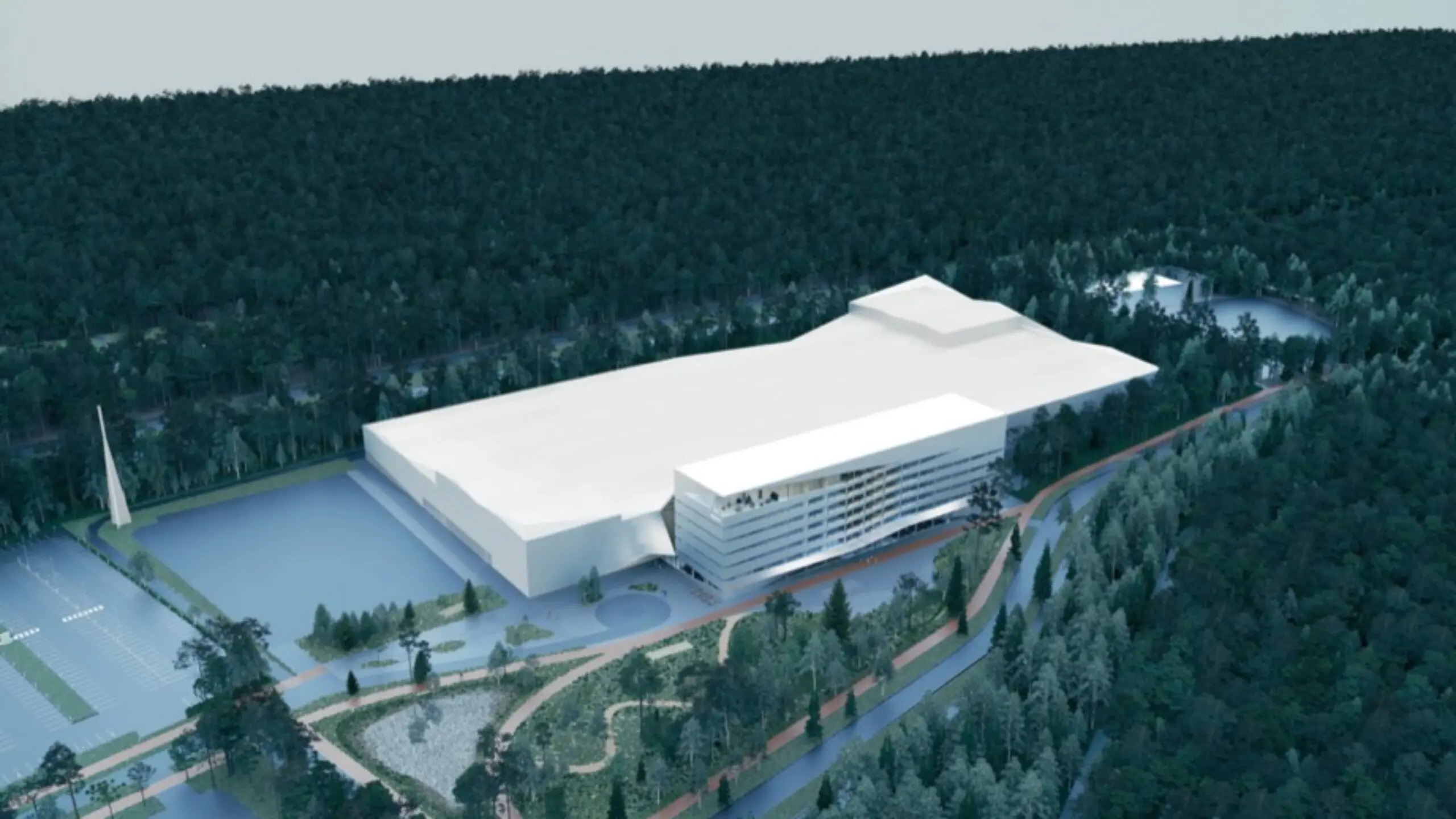 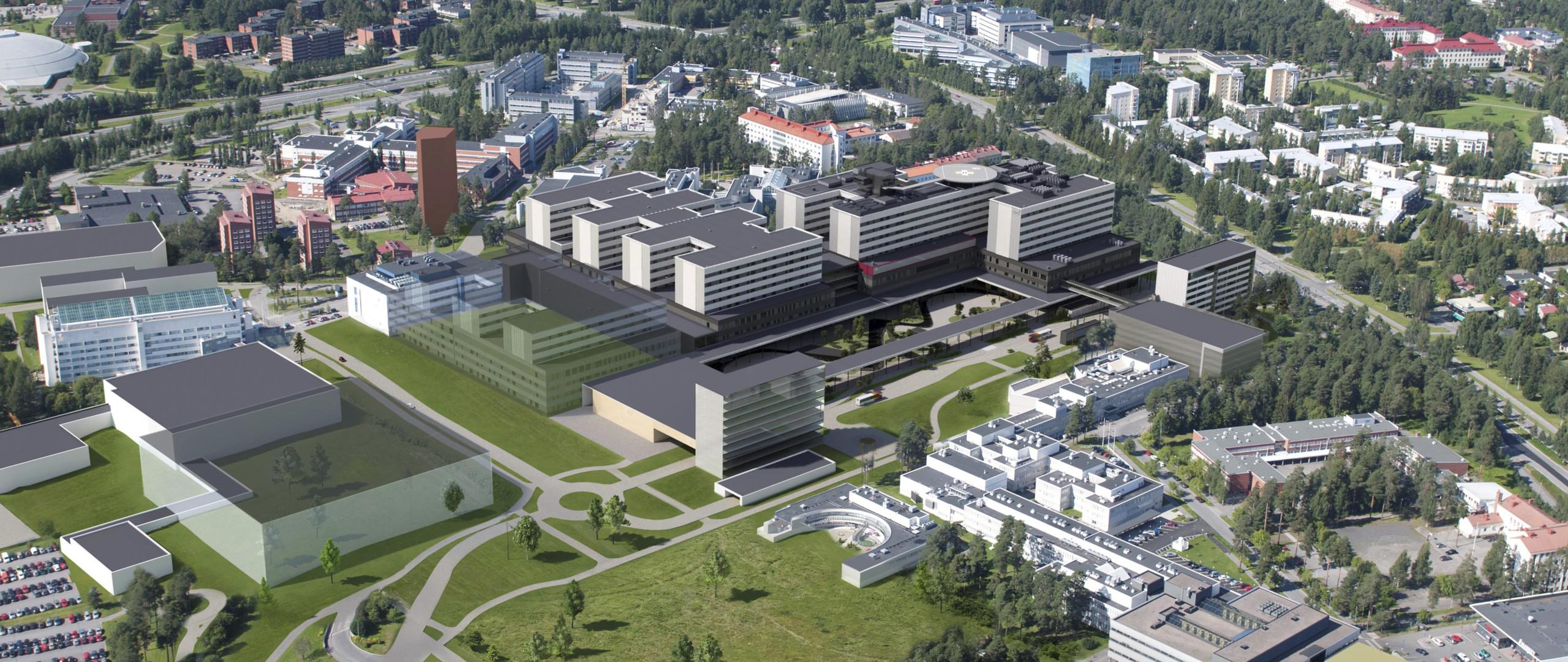 NOKIA CAMPUS
HOSPITAL 	OF THE FUTURE
Innovations and global level initiatives
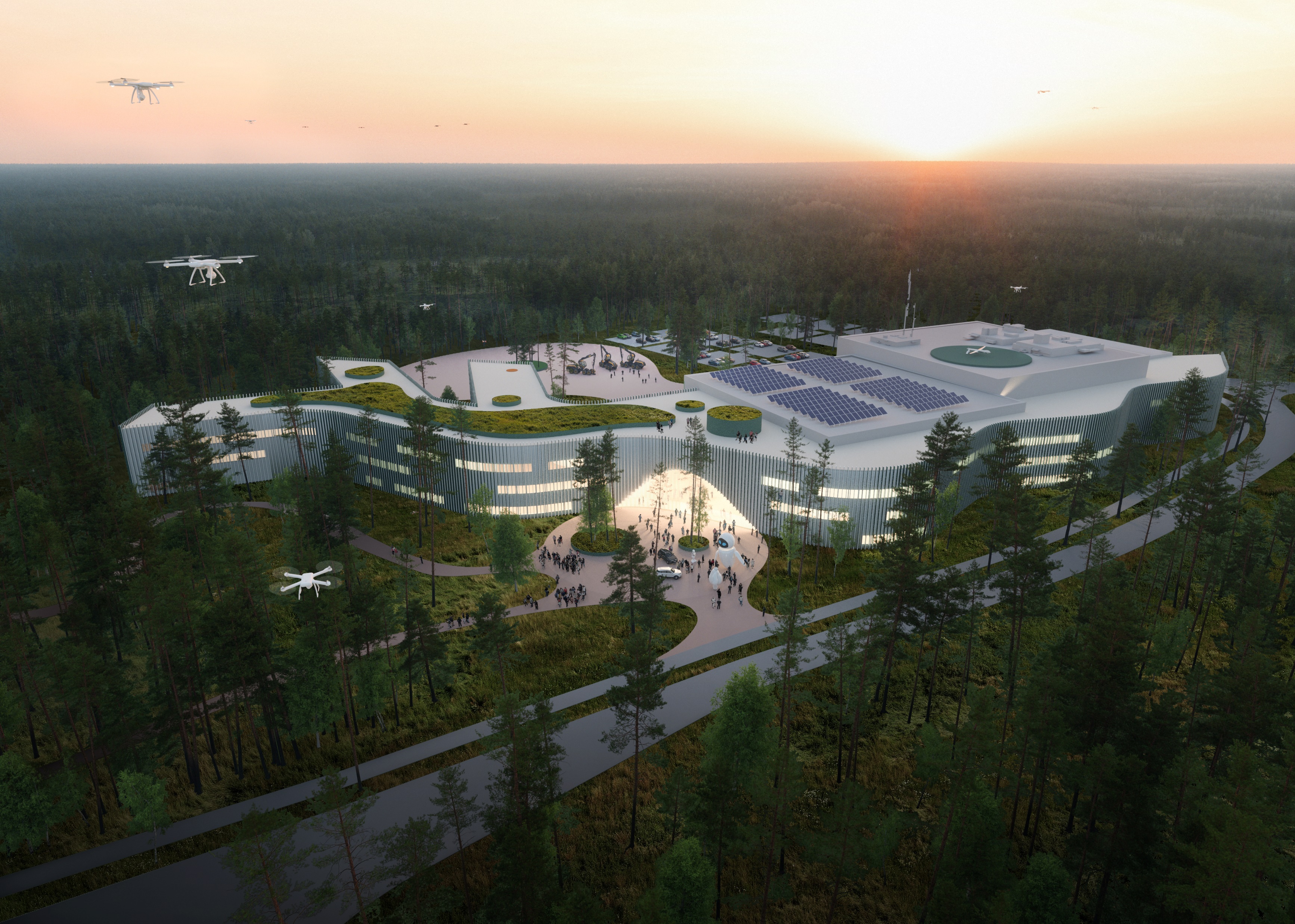 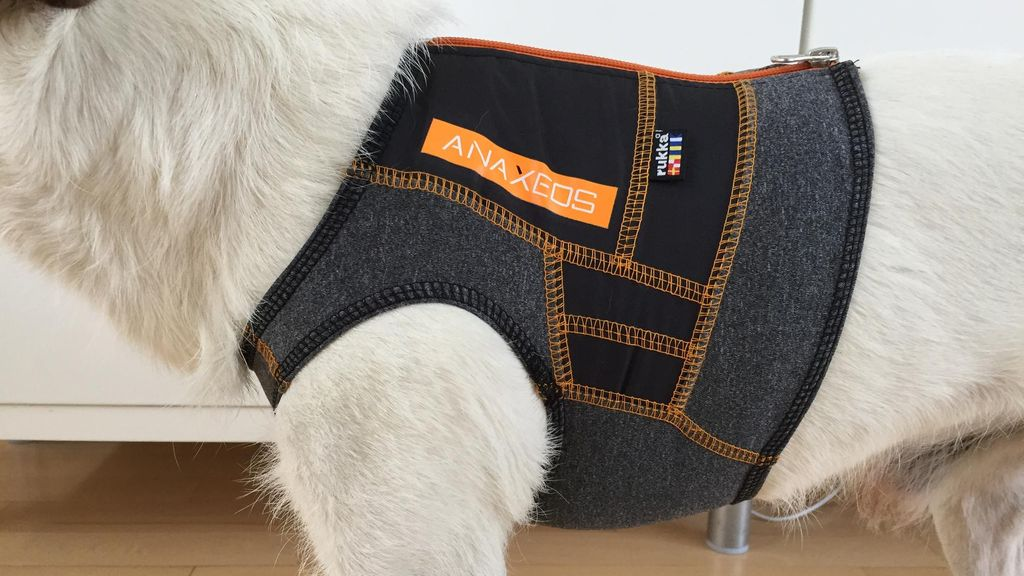 RADIOPARK
IoT MAINSTREAM	INTEGRATION
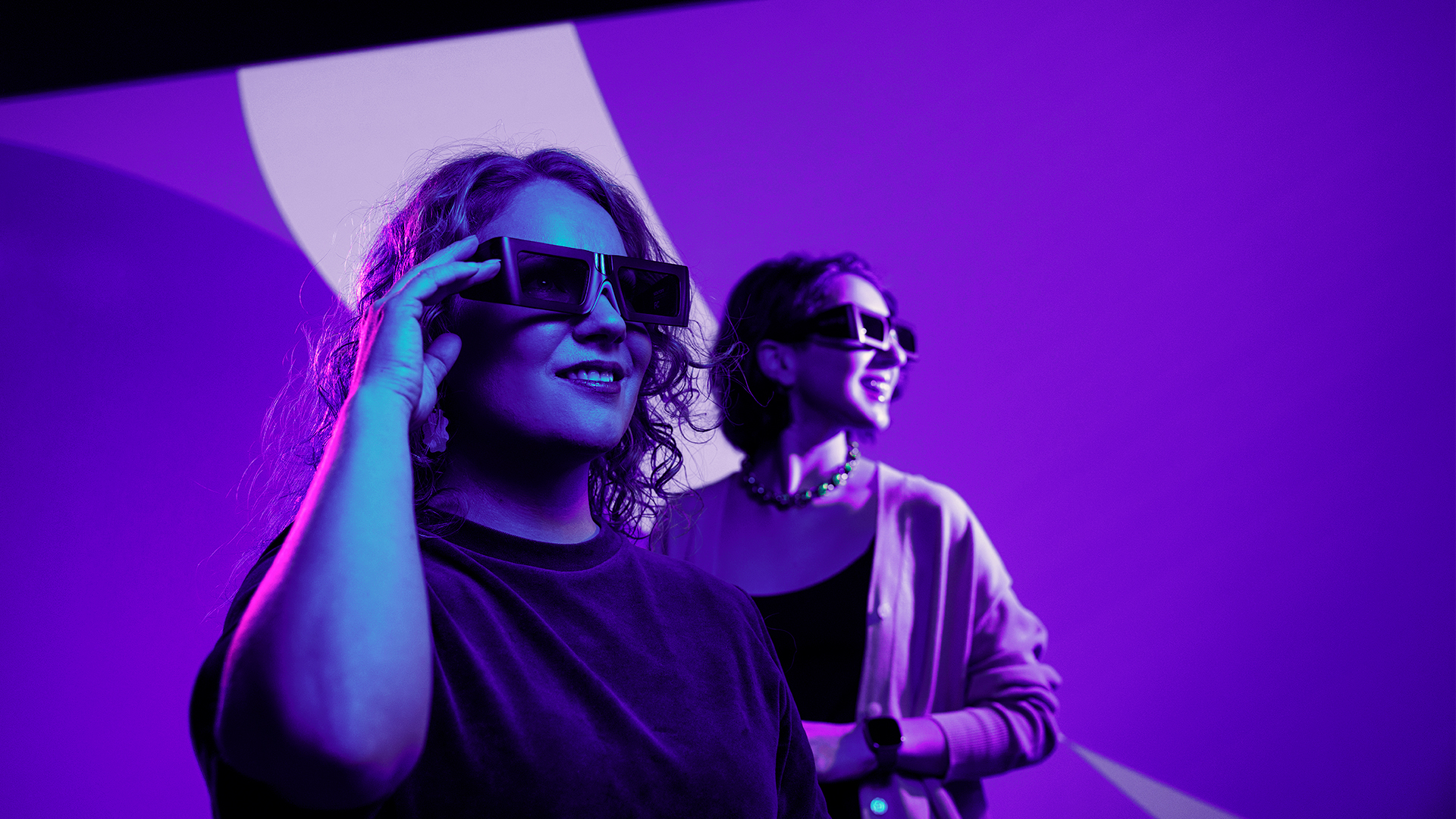 Master the Metaverse – in Oulu
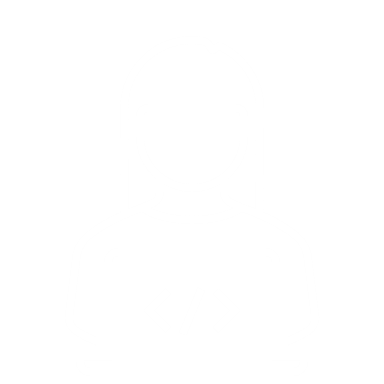 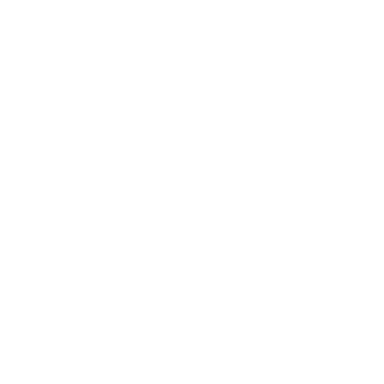 Definitions
Something for everyone?
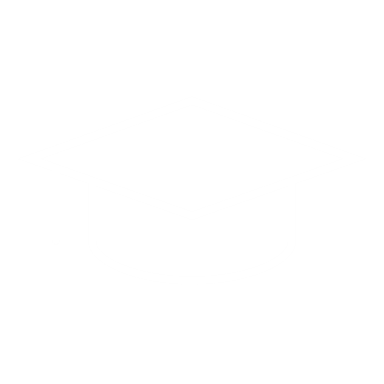 The big why
Drivers behind
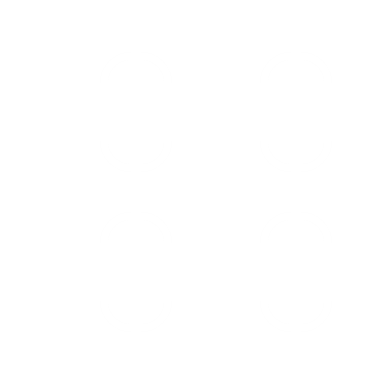 Enabling technologies & applications
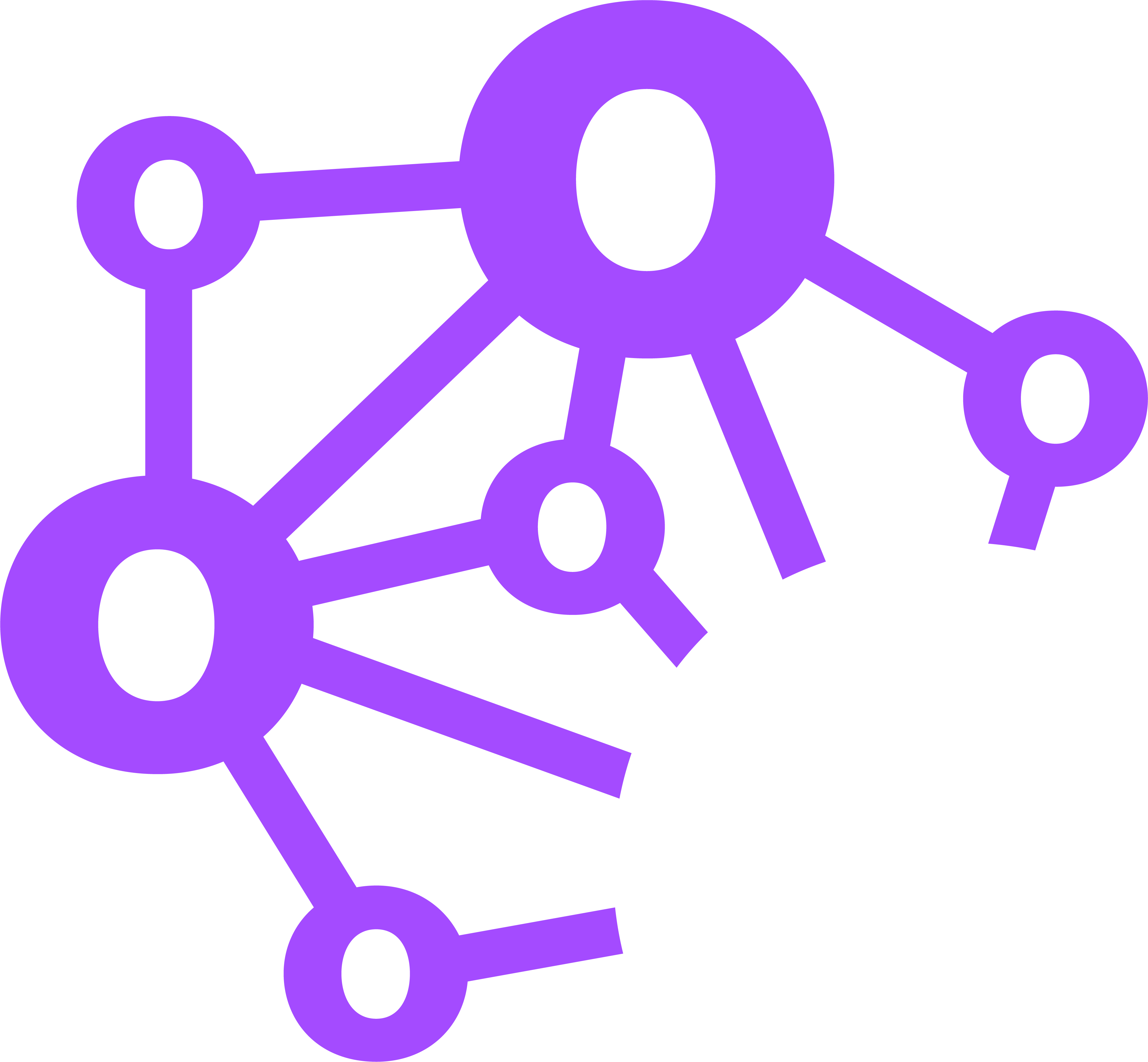 What happens in Oulu, stays in Metaverse
Examples of local companies hiring
NOKIA
At Nokia, we create technology that helps the world act together
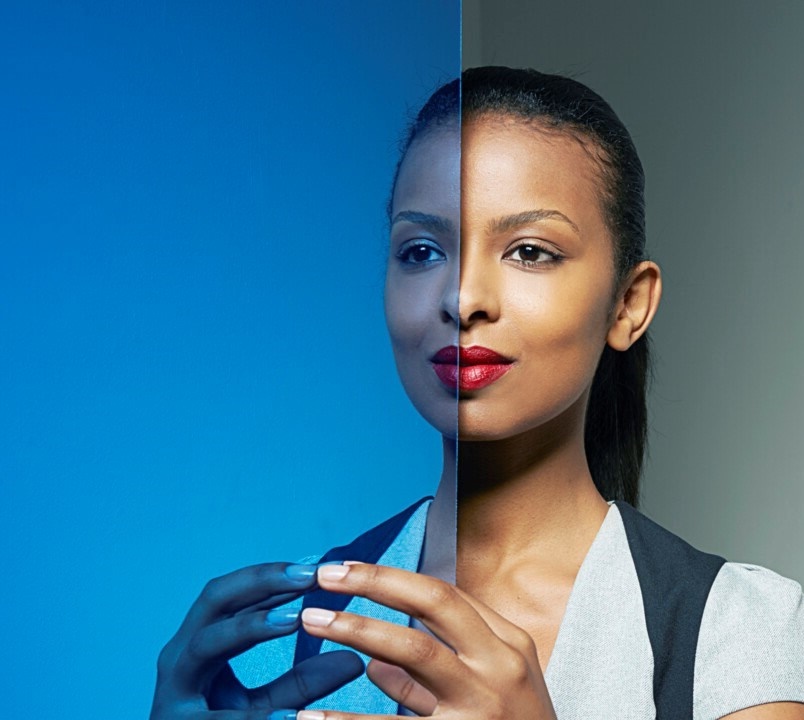 We are hiring SW, SoC, HW and Test Engineers!

We offer flexible working schemes and learning opportunities.

www.nokia.com/careers
SOLITA
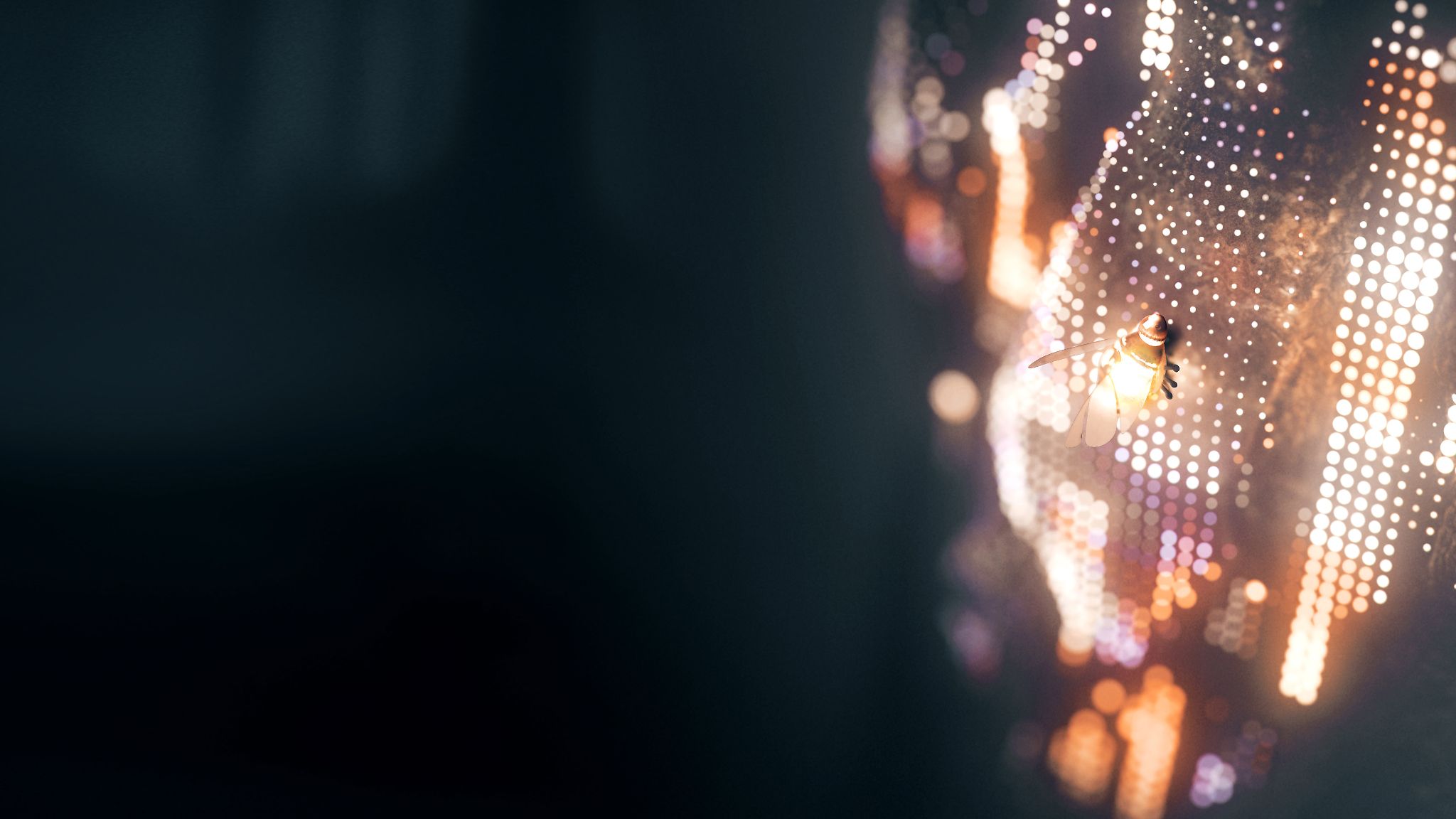 We are Solita
Company Presentation
2022
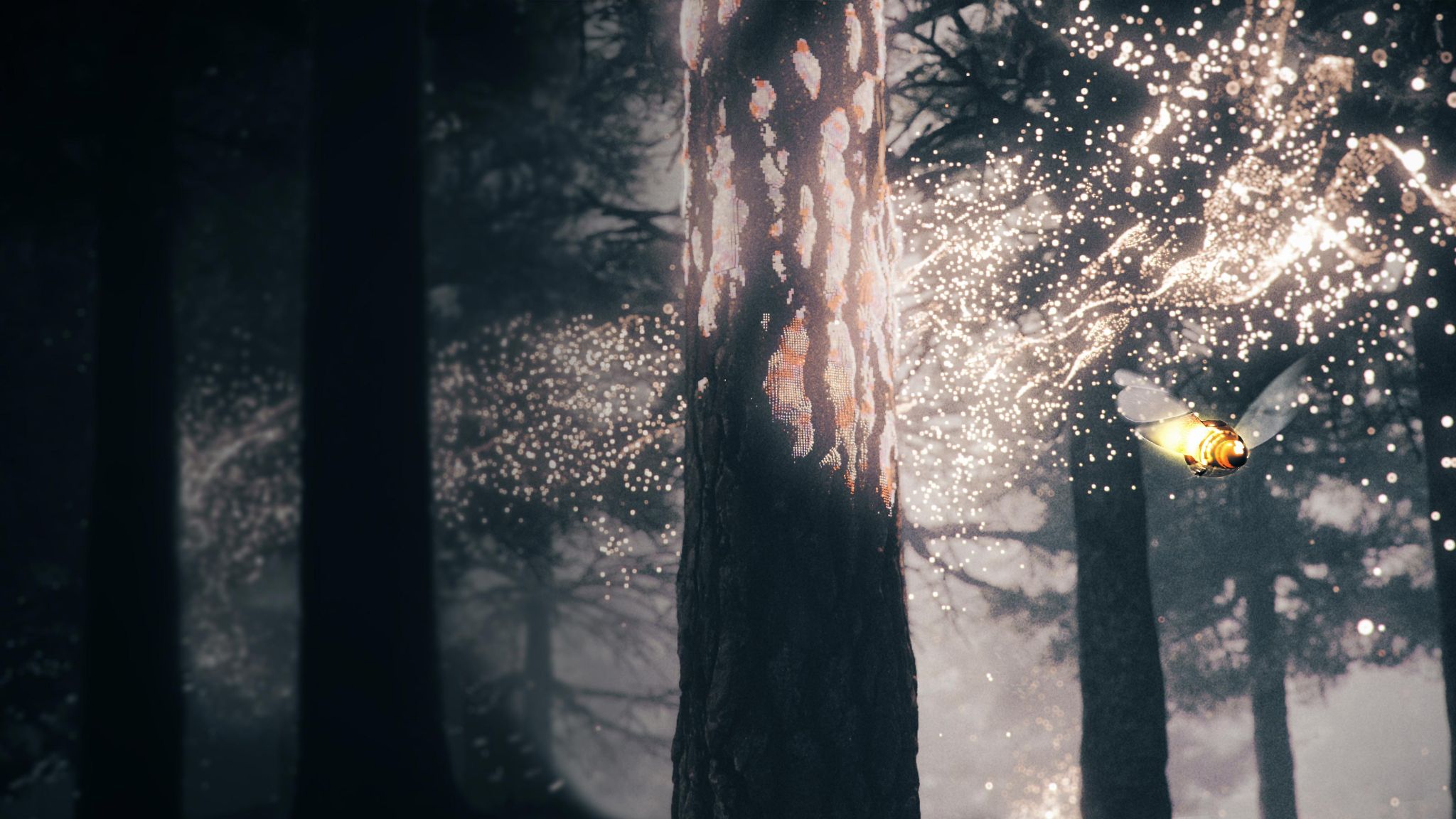 We create value from data in a connected world.
Our aim is lasting impact by:
• Utilising data and IT
• Combining them with human insight
• Cooperating with our tech partners
Growth per annum
Turnover in EUR
2021
Founded in 1996
1500+ employees
6 countries
12 cities
Data
Design & Strategy
CloudConnectivitySoftware development
20%
152M
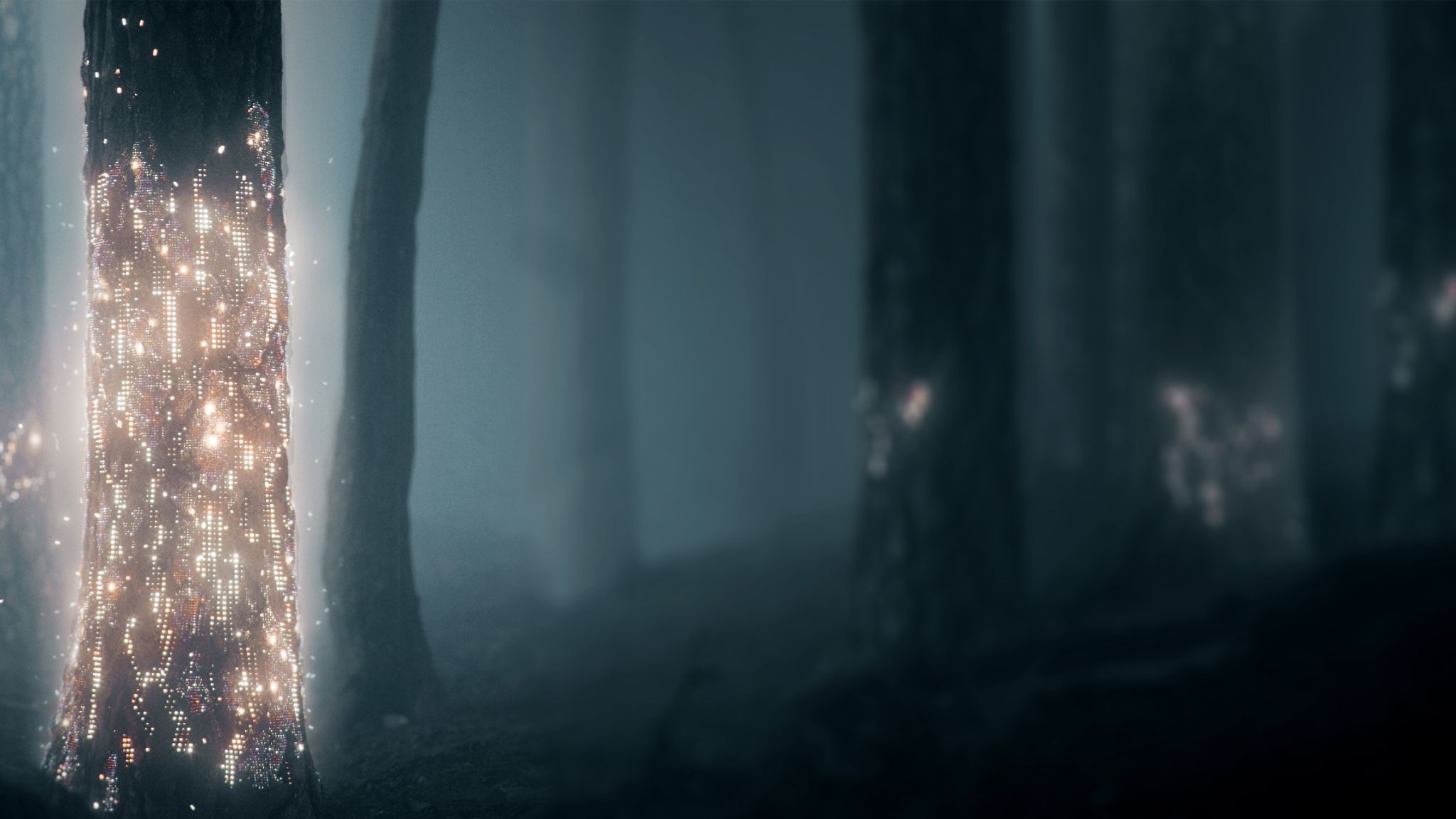 Offerings & value creation:
Co-creating solutions with our clients
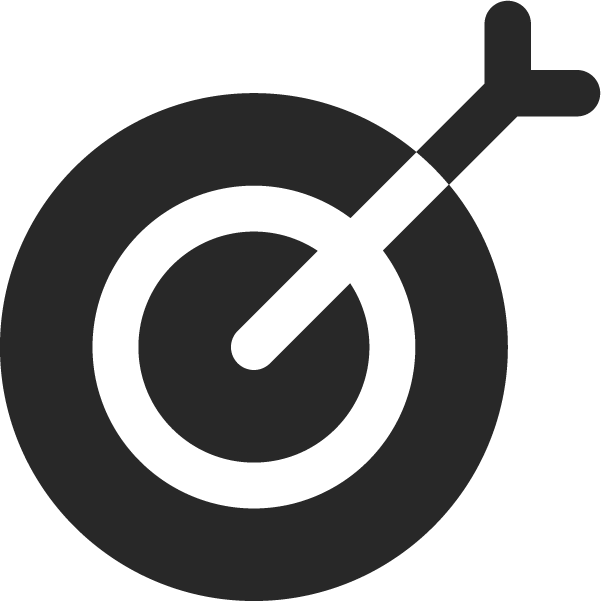 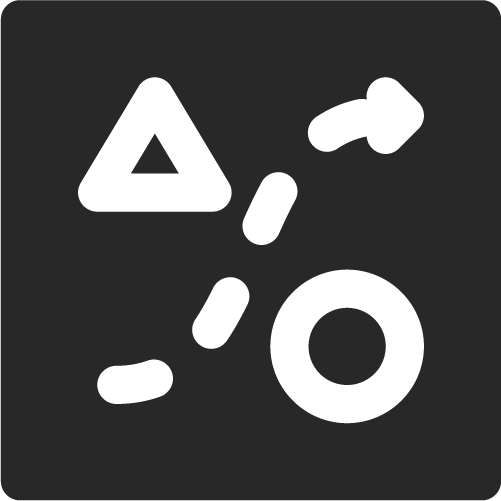 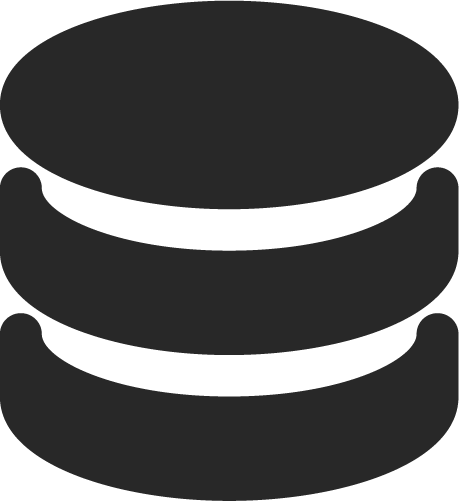 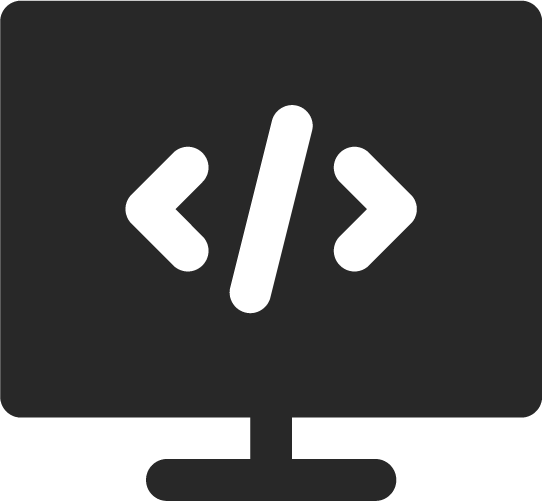 DATA & DEVELOPMENT

We build solutions, data & analytical capabilities so that our clients can create value out of data.
CONNECTIVITY

We enable business by connecting data across organisations, systems and things.
CLOUD

We help our clients move to the cloud or optimize what they already have there.
DESIGN

We identify and 
analyze our clients’ digital
and data based opportunities.
Cloud Managed Services
Cloud Consultancy
Cloud Migration
Strategic Advisory
Enterprise Design
Service Design
Datanomics
Data Science, AI & ML
Data Engineering
Visual Analytics
Data Platform
Development
API Management
Integration
IoT
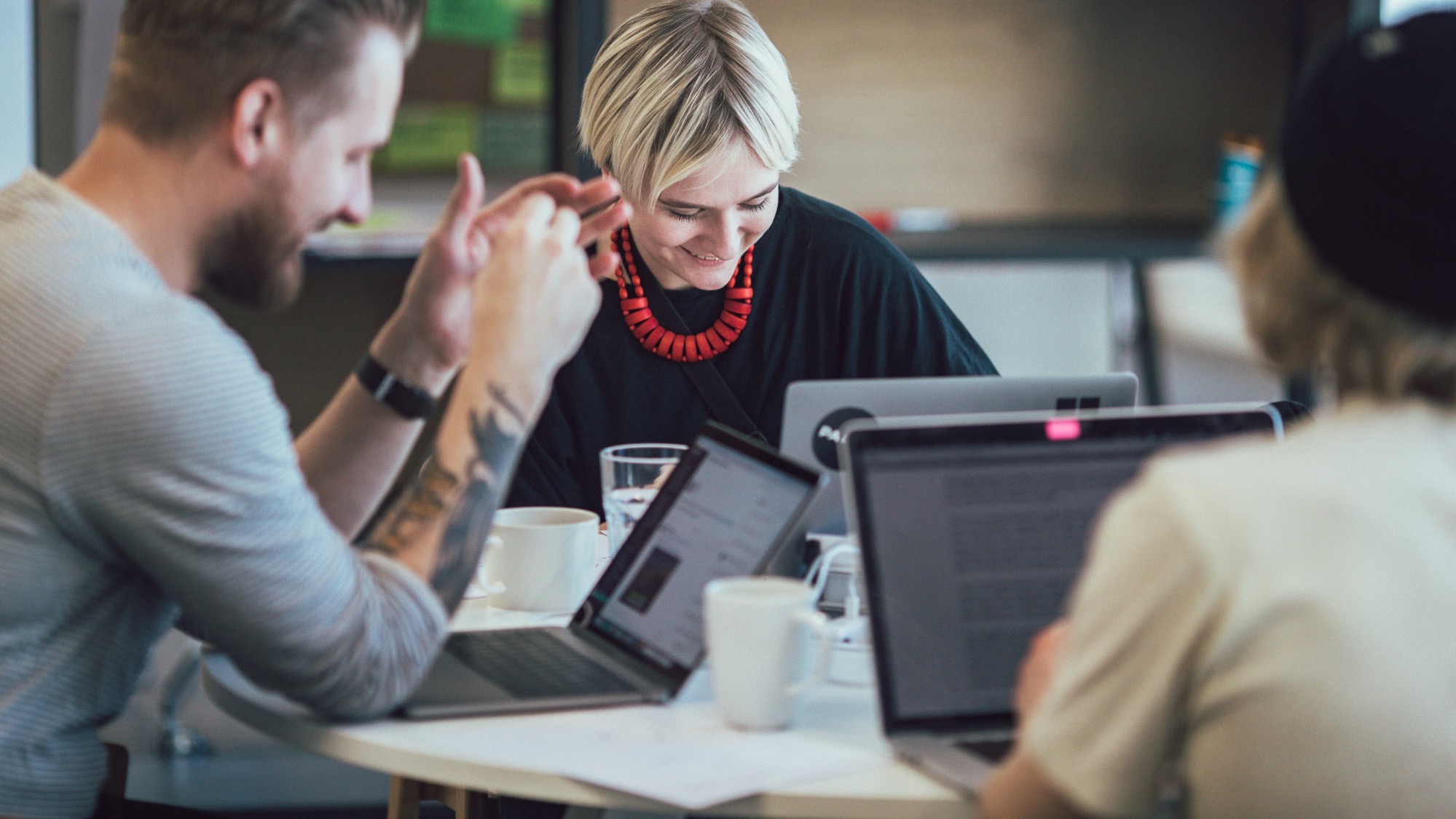 Open positions
Contact information: Julia Oksa, Talent Acquisition Manager (julia.oksa@solita.fi)
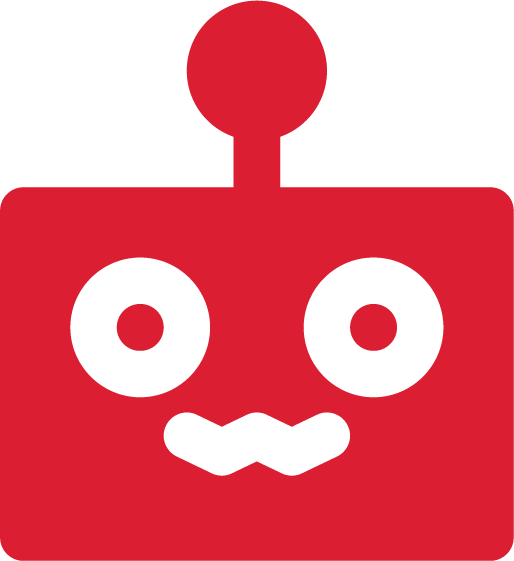 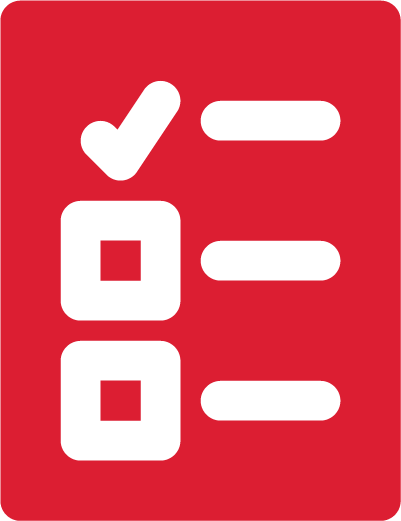 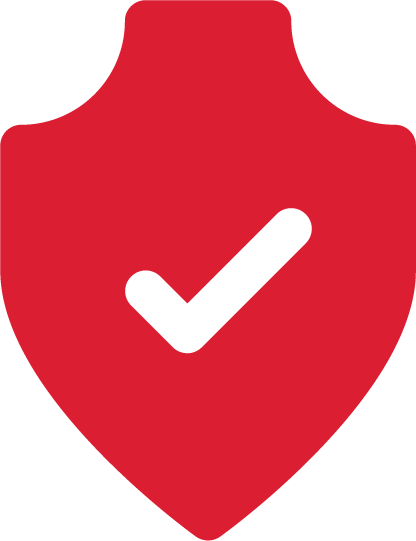 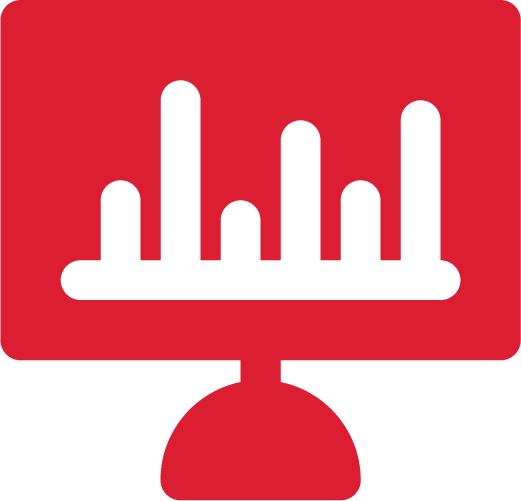 Data
Cloud
Project Management
Software Development
Web Full-Stack Developer (Java or .NET)
Web Front-end Developer (React.js)
Clojure Developer
Software Architect
Data Consultant (Tableau & PowerBI)
Machine Learning Architect
Integration Specialist (Mulesoft, Azure, Dell Boomi)
Cloud Advisor
Senior Cloud Consultant
Senior Azure Platform Specialist
Senior Project Manager
Many of our positions have remote work possibilities
NORDCLOUD
About Nordcloud
>40% net revenue growth YoY
Who we are
We’re recognized in The Financial Times’ league table of fastest-growing European companies
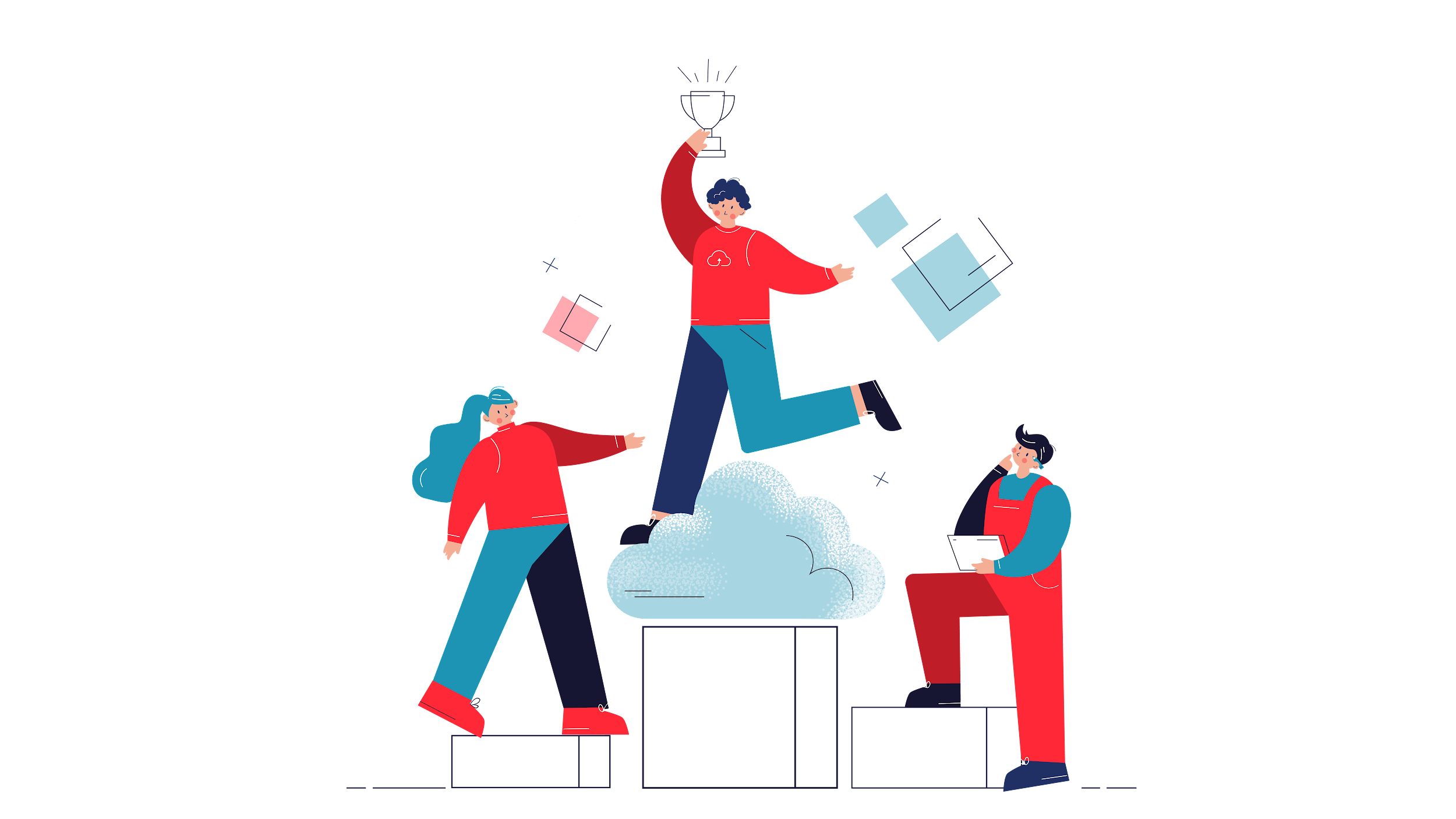 We are digital builders born in the cloud
1,000+ ninjas                  in 10 European hubs
Triple-certified across Microsoft Azure, Google Cloud Platform and Amazon Web Services
Ninja team from over 40+ nationalities operating             in 10 European countries
1,000+ successful cloud projects
Visionary                              in Gartner’s Magic Quadrant
We supercharge our customers to embrace the world’s best technology
for Public Cloud IT Transformation Services
Antti Honkanen
Team Lead
Elektroniikkatie 13, 90580 Oulu
antti.honkanen@nordcloud.com
+358 45 630 0147
Job opportunities
Who are we looking for?
Cloud Developer
Apply now →
Home office or… the office. The choice is yours.
Senior Developer
Apply now →
Check out all our job opportunities nordcloud.com/careers.
Software Developer
Apply now →
Cloud Architects and many more
Apply now →
EXFO
EXFO – Who we are?
We're the communications industry's test, monitoring and analytics experts
Pioneering essential solutions and technologies for over 35 years 
Oulu office located at Technopolis Linnanmaa with a headcount of around 50 people
EXFO’s Homeland Security Division provides solutions for Governmental Agencies worldwide
© 2022 EXFO Inc. All rights reserved.
[Speaker Notes: Key message:
We have a unique platform to support your test, monitoring and analytics needs
Number 1 in fiber test and handheld test equipment
Simulation solutions to take you from design through to deployment and beyond
Protocol solutions for tomorrow’s speeds and feeds (400GE, eCPRI, Time Sensitive Networking (Ethernet TSN), OTN, and more
Virtualized active and passive monitoring – even for the most cost sensitive application (vCPE)
Active topology discover and advanced common cause analysis for virtualized networks
Advanced analytics and AI for operations support, including predictive and prescriptive troubleshooting]
EXFO – Possibilities within the company
Our Oulu office has a lot of positions for a long career path including but not limited to
Software Engineer
Quality Assurance Engineer 
Hardware Engineer
Mechanical Designer 
Support Engineer 
Production Engineer
Logistics Coordinator
Sourcing Coordinator
Product Manager
System Engineer
Quality Manager 
IT Specialist
…
Please see the ICTOulu article about us for more information
https://oulu.com/ictoulu/news/get-to-know-exfo-and-their-open-positions/
© 2022 EXFO Inc. All rights reserved.
[Speaker Notes: Esimerkkejä toimenkuvista Oulussa]
EXFO – What we are looking for ?
We offer a hybrid working model for most of our positions, manufacturing for example is unfortunately not possible remotely

We are constantly looking for talent and currently we have the following positions open
Coordinator - Sourcing and Logistics
Manufacturing Engineer (Planner)
Manufacturing Engineer (Pre-Sales)
Project Manager
Software Developer (Front-End) – JavaScript & React
Please refer and apply from our Careers website https://www.exfo.com/en/careers/jobs/finland/
For more information
Jussi.Kamarainen@exfo.com
Pasi.Koskinen@exfo.com
© 2022 EXFO Inc. All rights reserved.
[Speaker Notes: Esimerkkejä toimenkuvista Oulussa]
BITTIUM
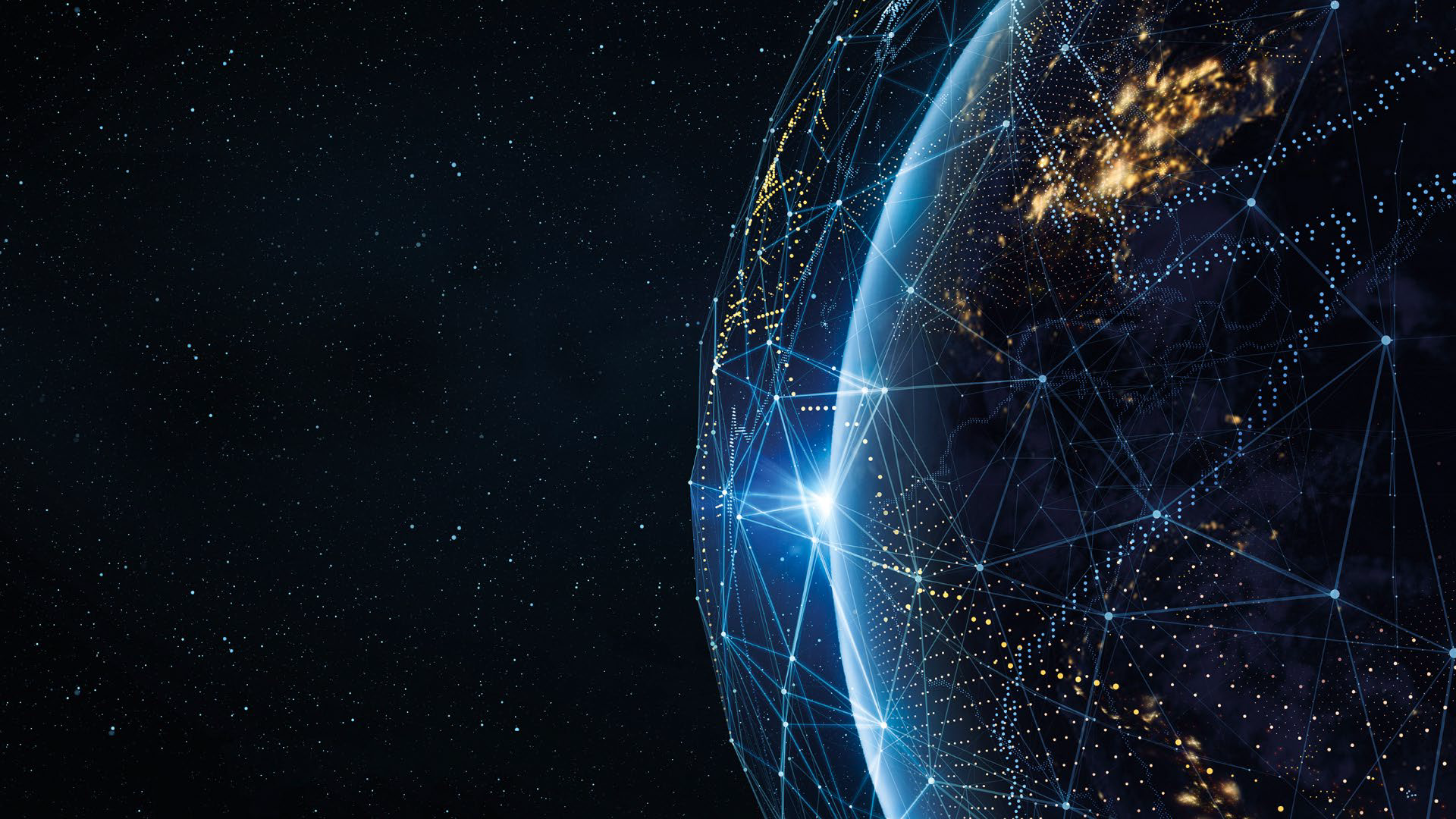 Bittium Company 
Presentation
15.9.2022
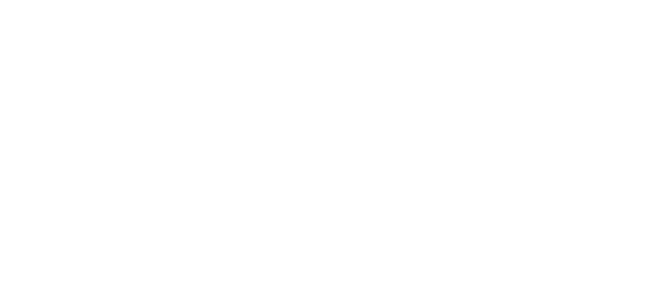 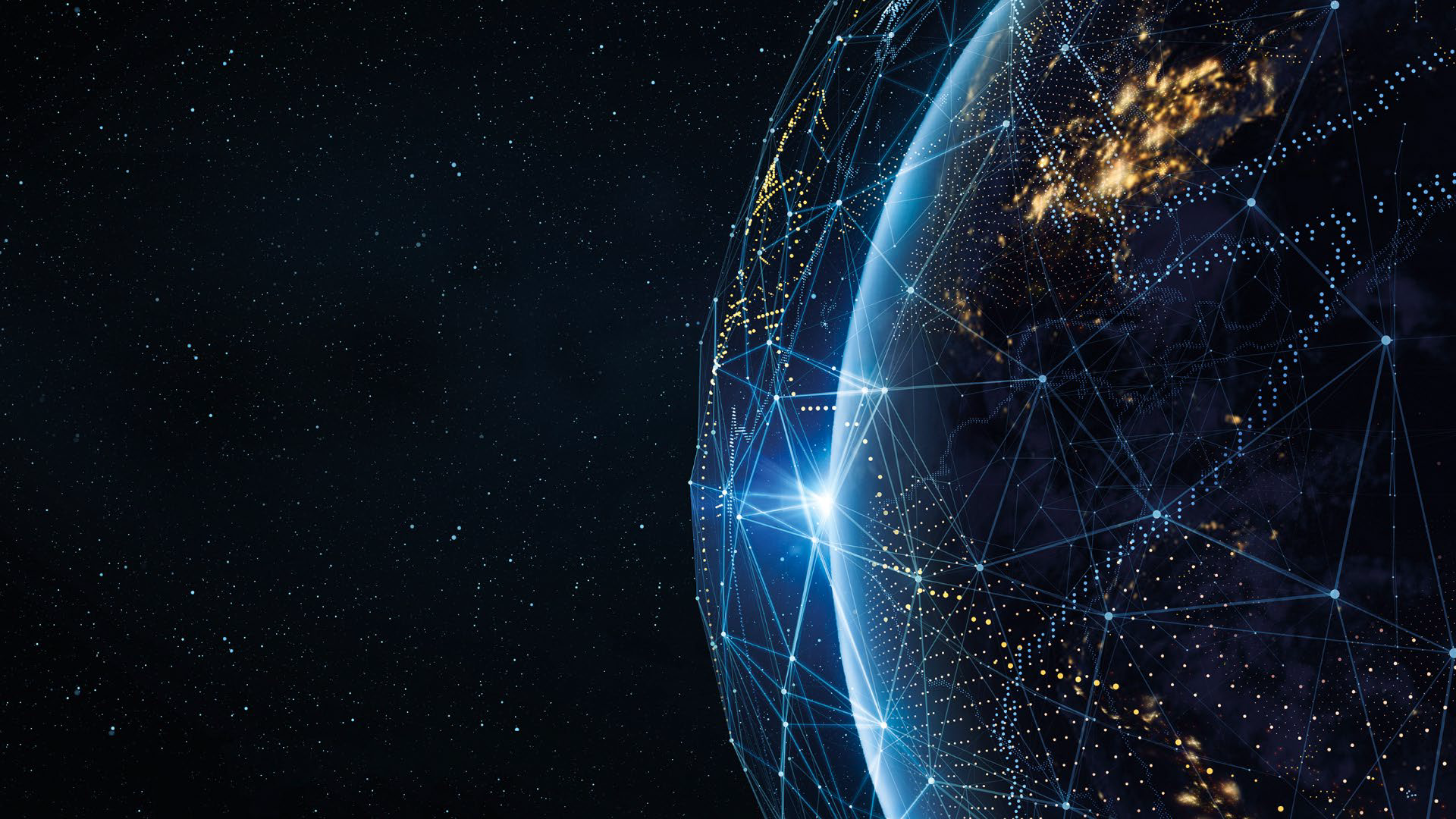 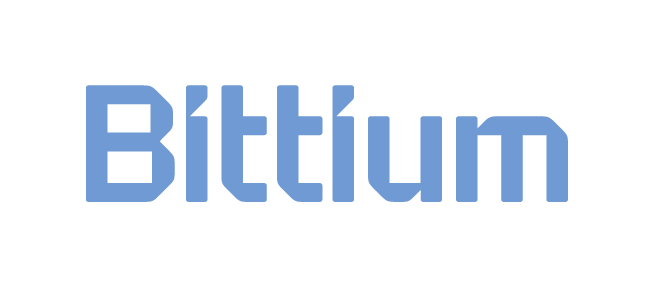 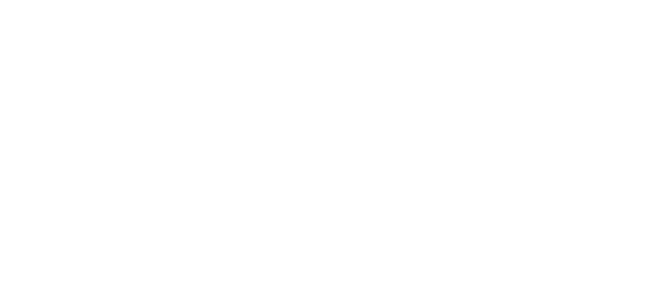 Connectivity to be trusted
About Bittium
Bittium is a high-tech 
company specializing
Key Figures
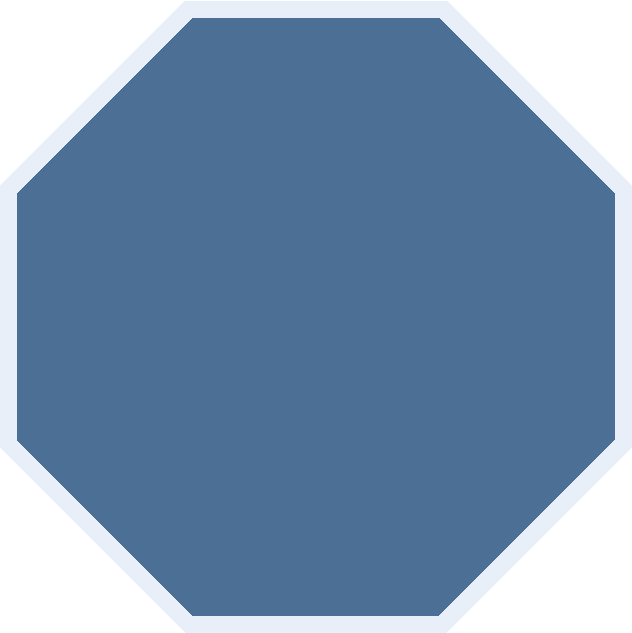 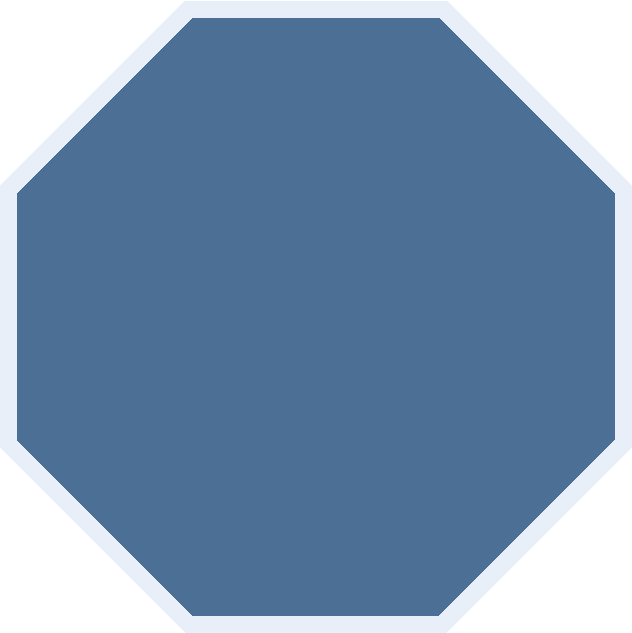 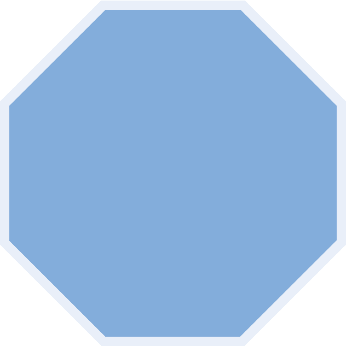 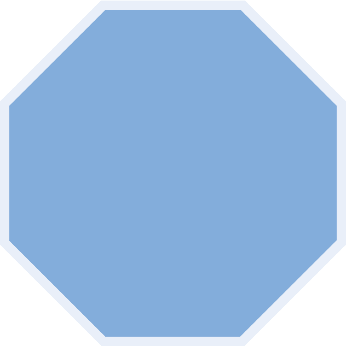 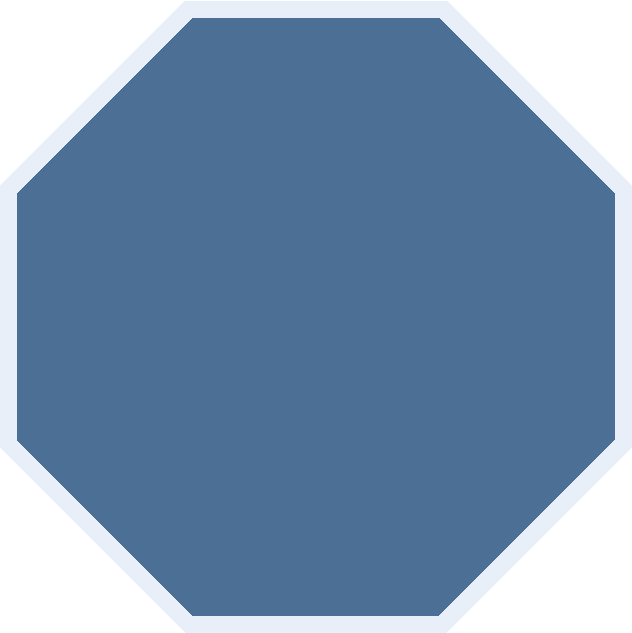 in Secure Connectivity, 
R&D Services, Tactical 
Communications
Approximately
Founded in
Net sales
Listed in Nasdaq 
Helsinki
NPS score
1985
650
86.9M€
47*
BITTI
employees
in 2021
in 2022
and Medical 
Technologies.
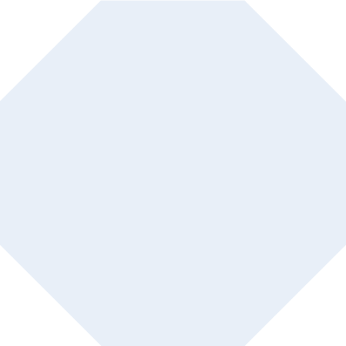 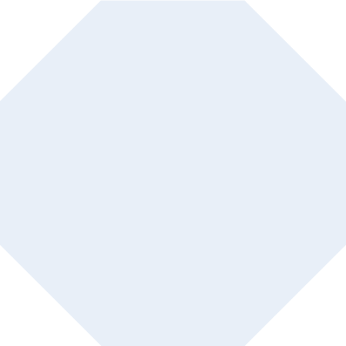 Operating profit
Headquarters in
3.2M€
Oulu
Finland
in 2021
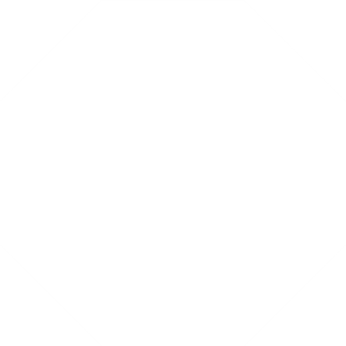 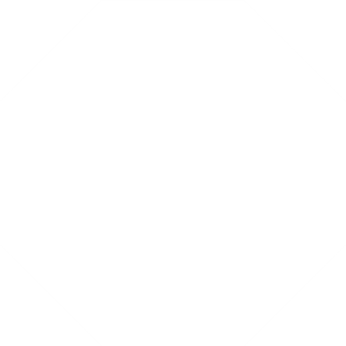 Offices in 
Finland, 
Germany,  US, 
Mexicoand 
Singapore
R&D investments
22.8%
of net sales
2
Bittium 2022 | Public
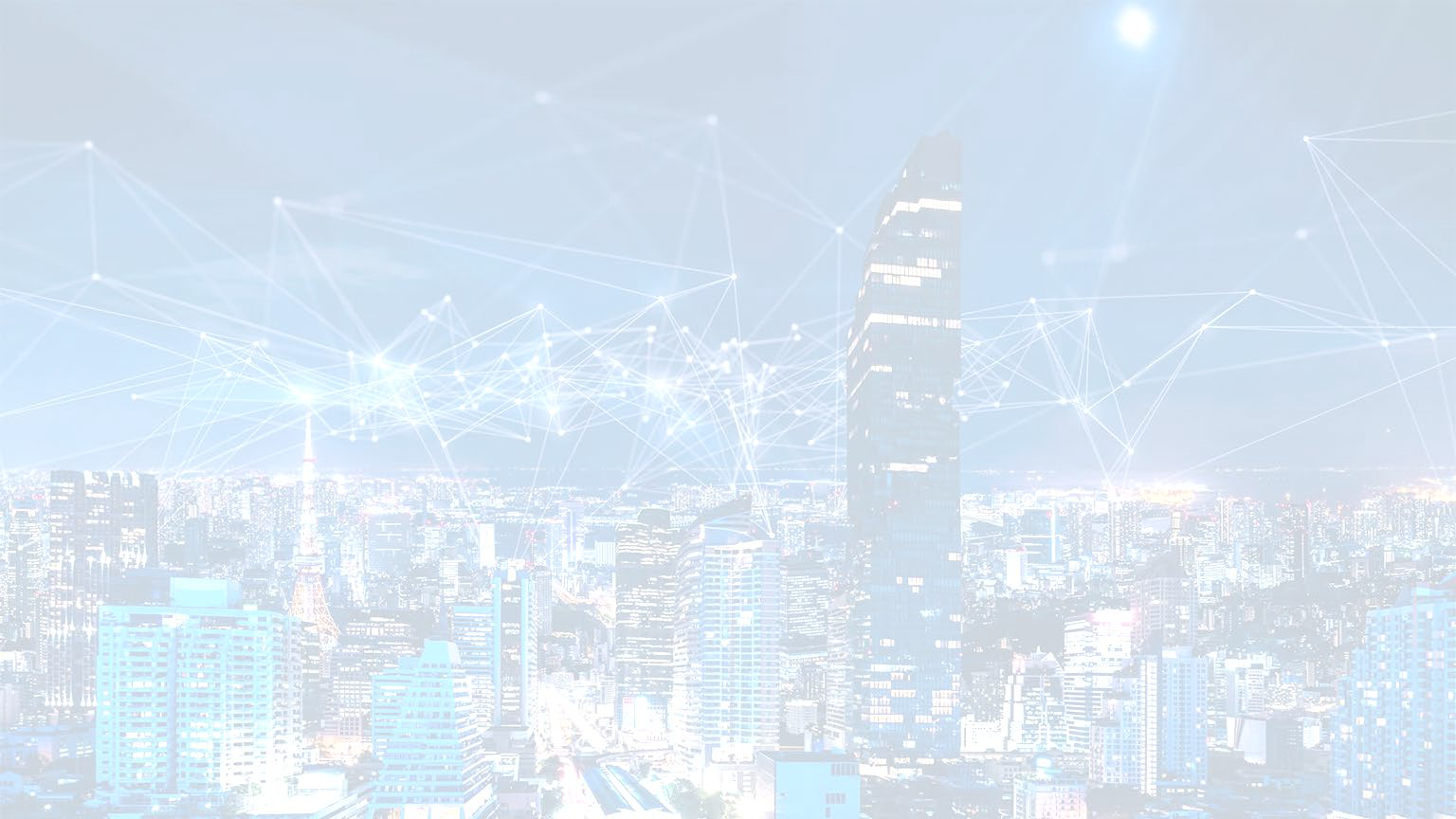 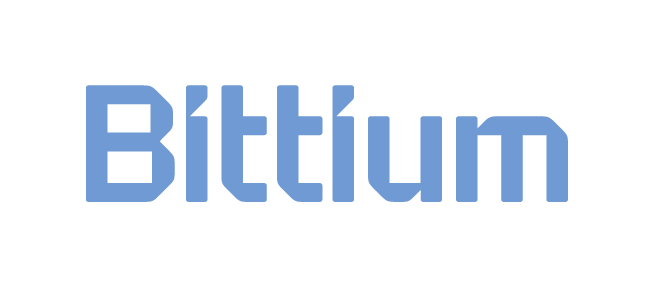 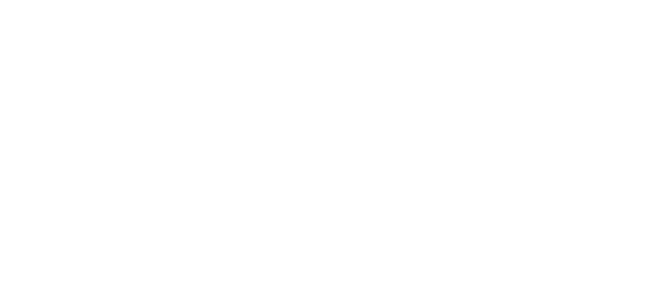 Products and Services
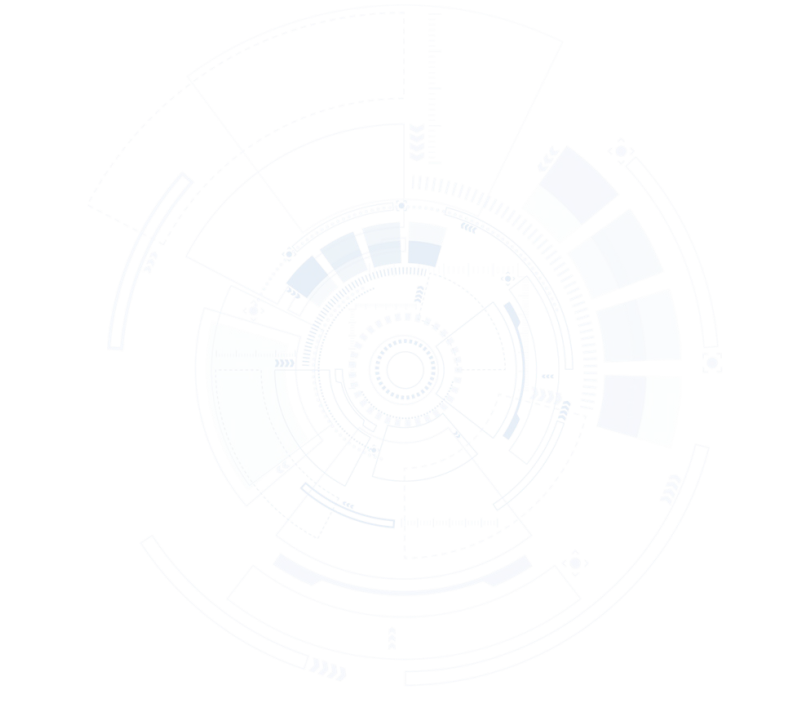 Connectivity 
Enabled
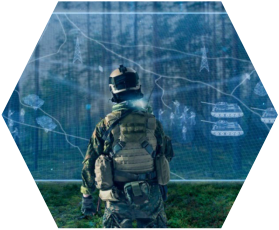 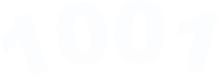 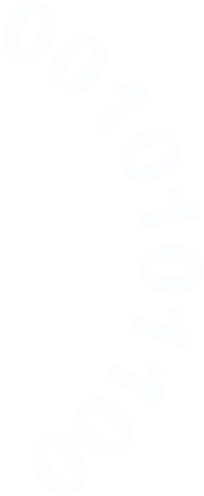 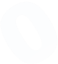 Tactical
Communications
Military Radio and 
Communications Solutions
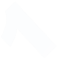 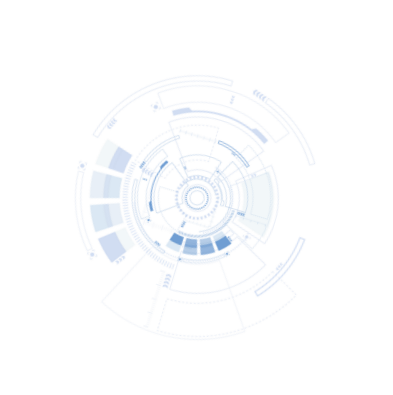 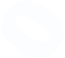 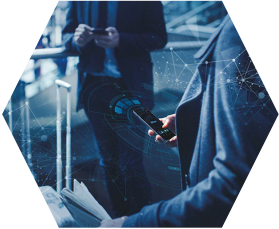 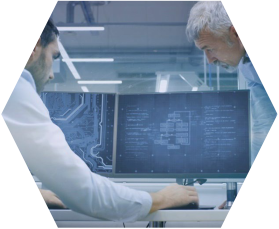 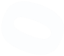 Bittium Tough Mobile
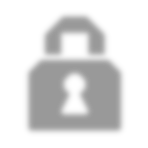 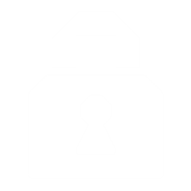 Product Family
Special Devices  
Secure Connectivity
R&D 
Services
Secure Mobile 
Communications
R&D Services for 
Demanding Connected
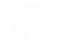 Solutions
and Mobile Working
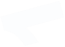 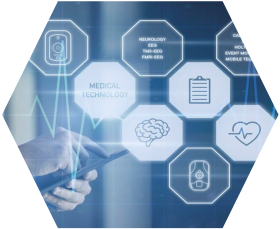 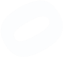 Medical 
Technologies
Medical Devices 
Platforms for
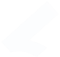 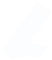 Biosignals’ Monitoring 
Services and Analysis
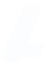 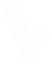 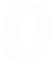 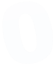 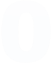 3	Bittium 2022 | Public
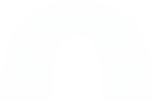 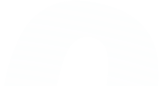 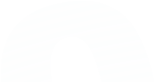 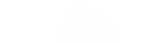 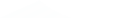 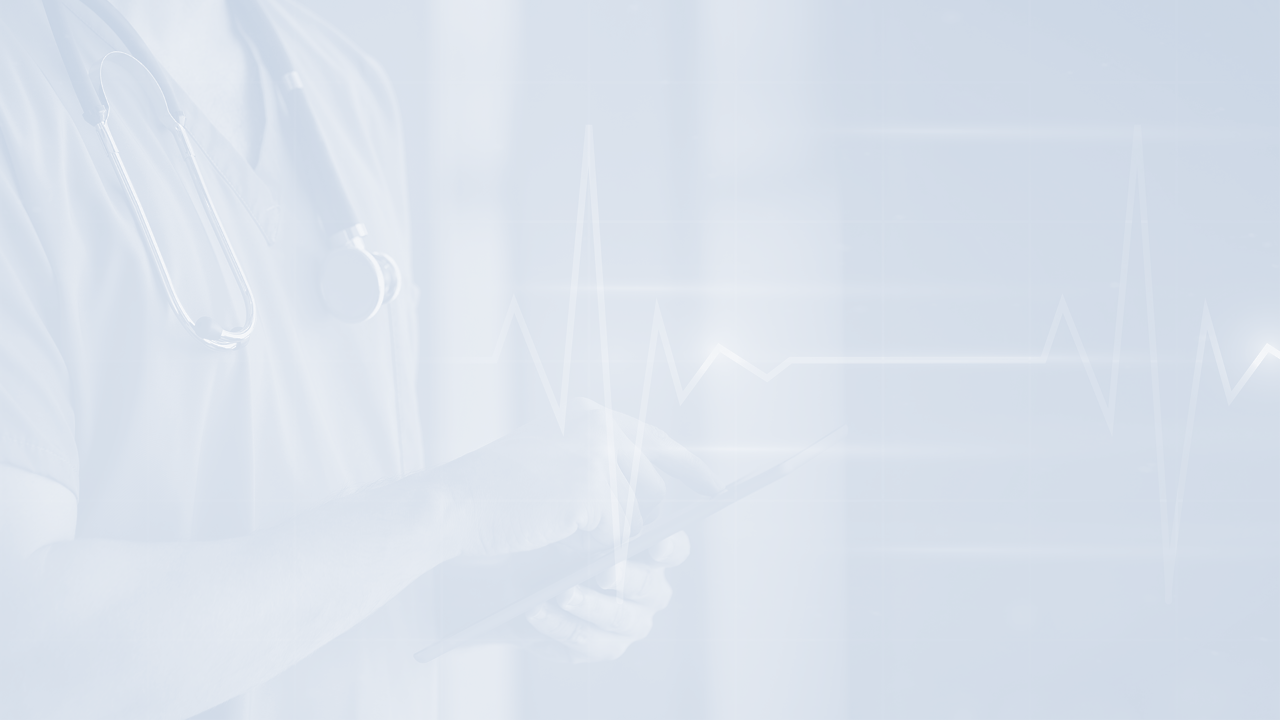 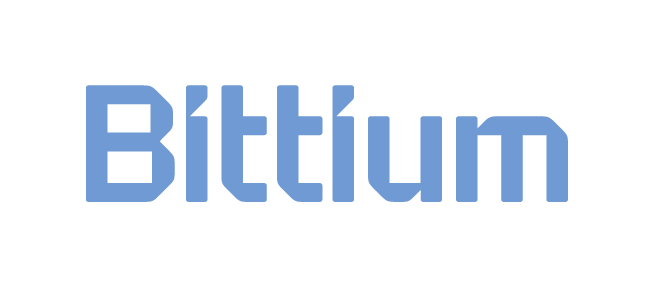 Medical Technologies
BiosignalsMeasuring and Monitoring
Bittium Medical Suite™Platform
Sleep Apnea
Cardiology
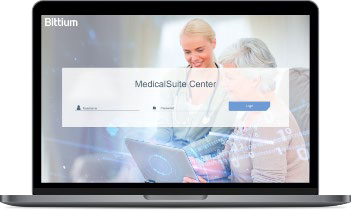 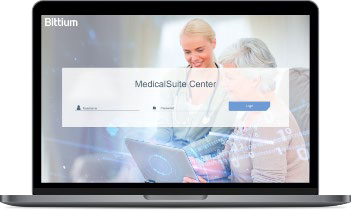 Home Sleep Apnea Testing 
empowered with AI
Reliable precision and flexibility 
for cardiac monitoring and 
analyzing
Analysis and 
report
Measurement data 
for analysis
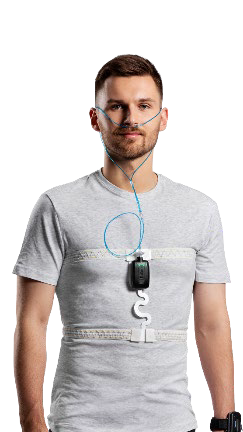 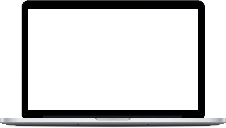 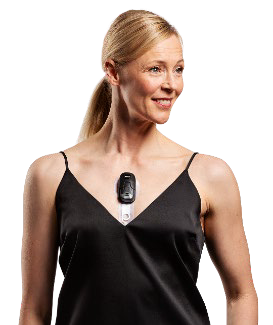 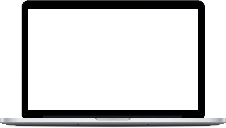 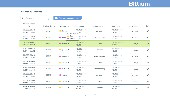 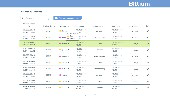 Diagnostic report 
with instructions
Measurement data 
for analysis
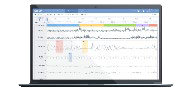 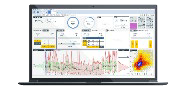 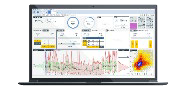 Neurology
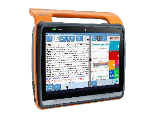 Cutting edge neuro monitoring 
with unique ease of use.
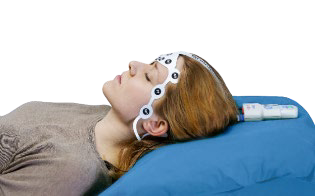 4	© Bittium 2022 | Public
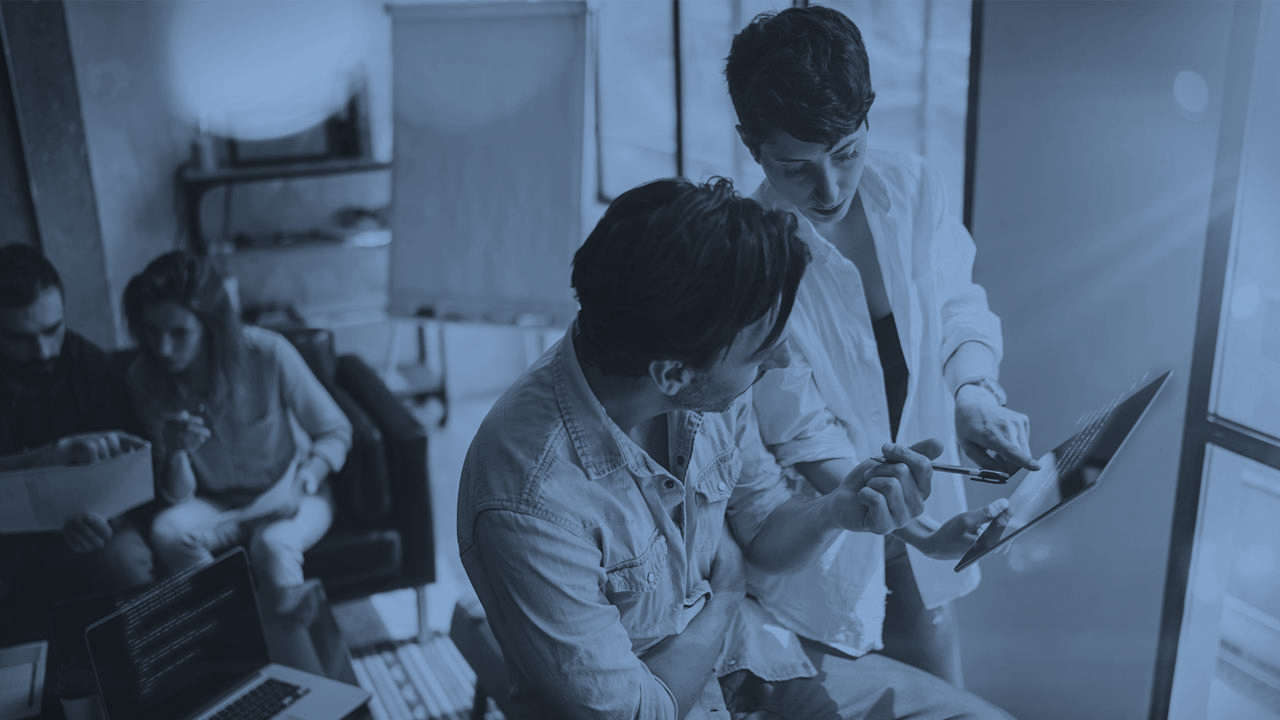 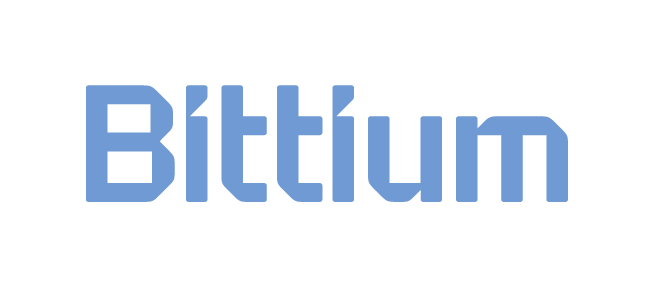 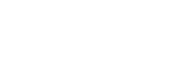 Bittium Company Presentation 2022
Work Possibilities at Bittium
•	We are constantly looking for designers for different projects, with 
variety of skills and backgrounds. We are able to position different 
experts to our projects so that both younger and more experienced 
designers get the right kind of challenges and opportunities to expand
their skills.
•	Our remote working policies are flexible, but we have noticed that Face-
to-face encounters cannot be completely replaced -we hope you could 
work at the office for at least one day per week.
•	Check our open positions at our website at https://jobs.bittium.com.
•	We would like to hear from you!
5	© Bittium 2022 | Public
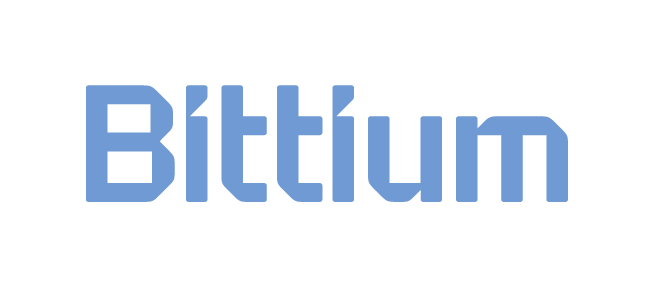 Bittium Corporation
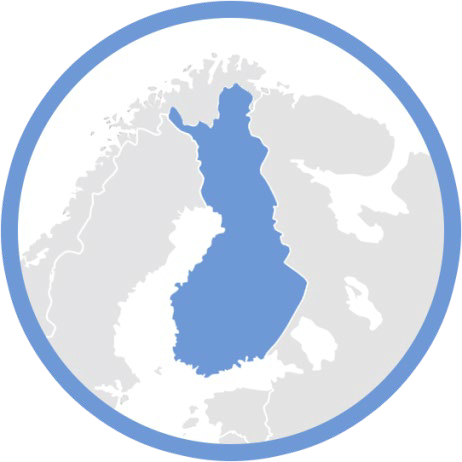 Locations	FINLAND
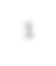 1	2
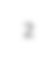 3	Oulu, Headquarters
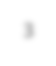 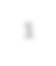 1
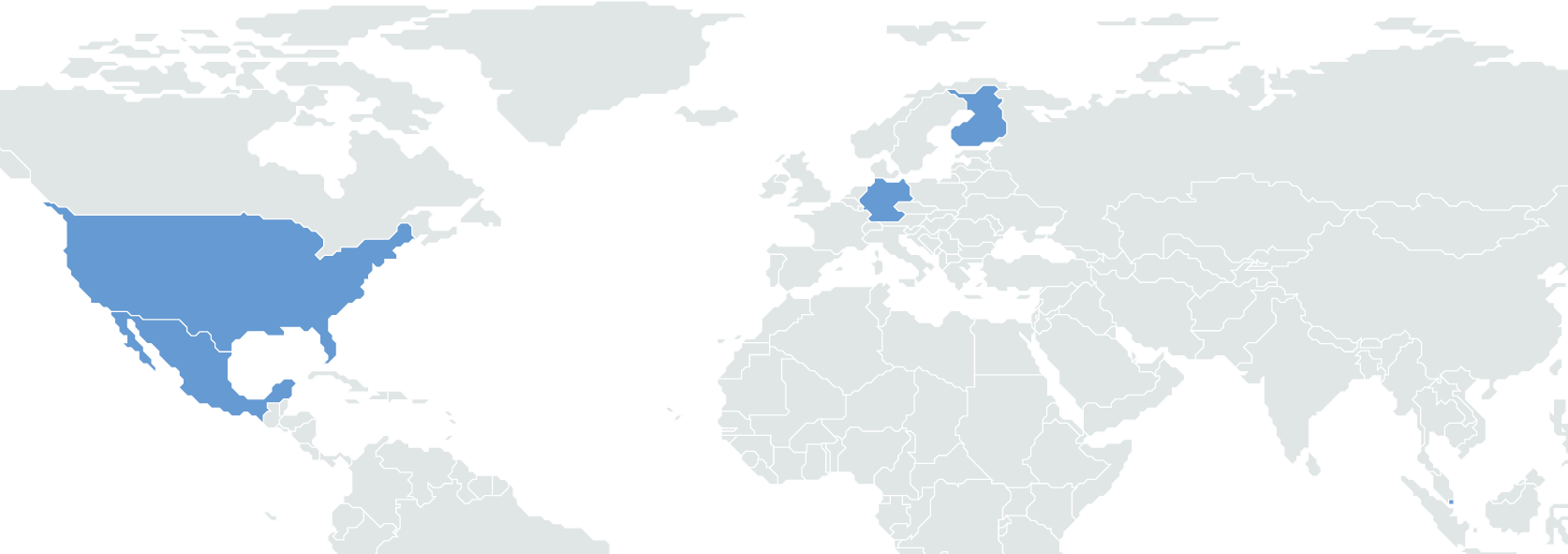 Tactical Communications, IoT& Telecom 
Services, Secure Communications, Medical 
Technologies
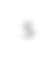 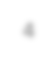 4	5
Kajaani
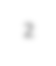 2
Tactical Communications, Telecom Services
Kuopio
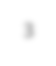 3
USA
Germany
Munich
Sales  support
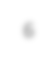 6
Seattle
Sales  support
Medical Technologies
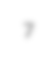 7	7
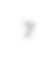 Tampere
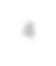 4
IoT& Telecom Services, Secure 
Communications, Secure Connectivity Solutions
Dallas
Sales  support
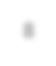 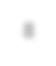 8	8
Espoo
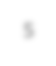 5
Secure Connectivity Solutions
MEXICO
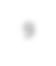 9
9	Mexico City
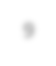 Sales and technical support
Singapore
Sales  support
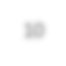 10
6
Bittium 2022 | Public
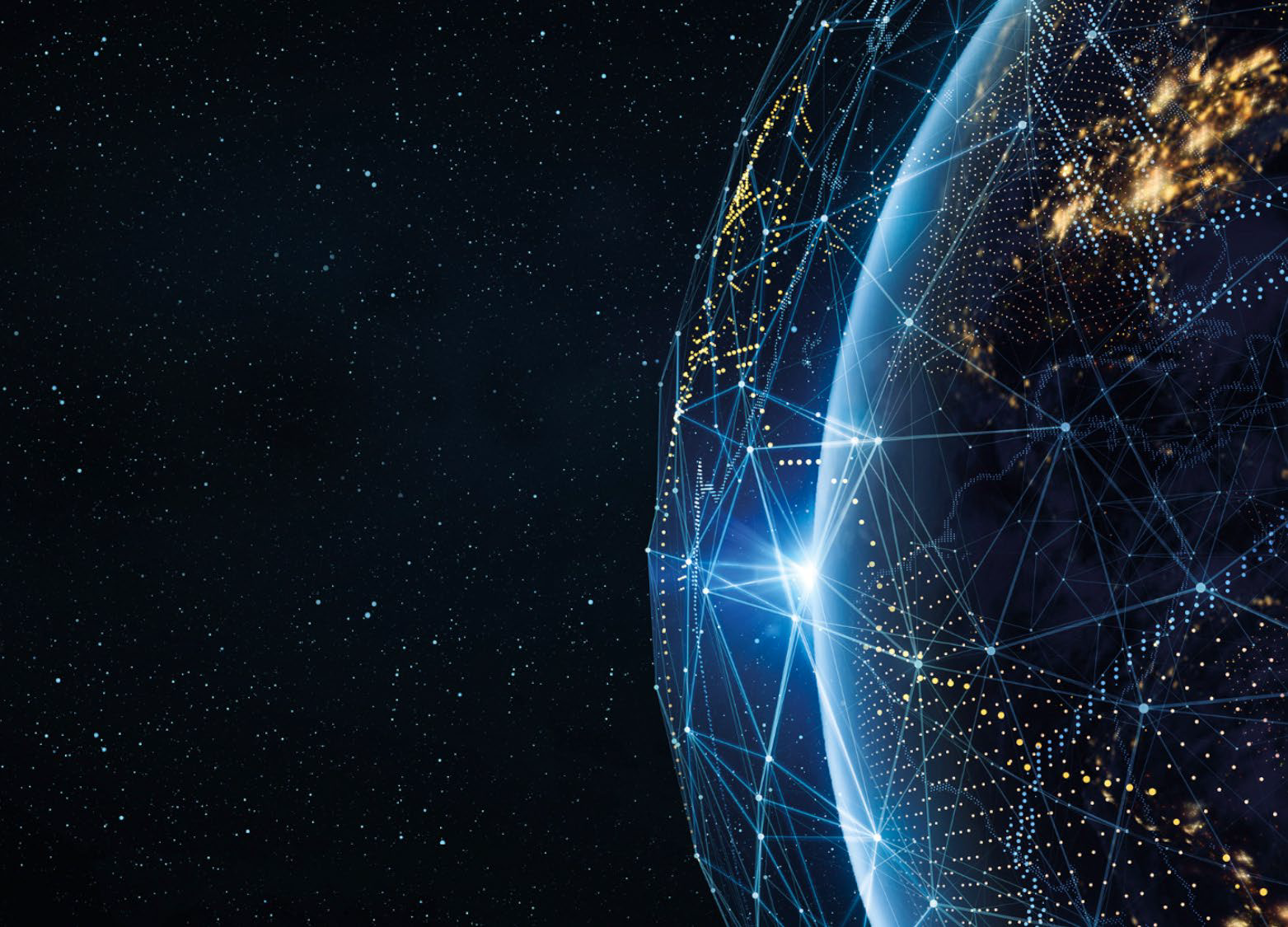 Contact us.
https://jobs.bittium.com/ 
tommi.harma@bittium.com
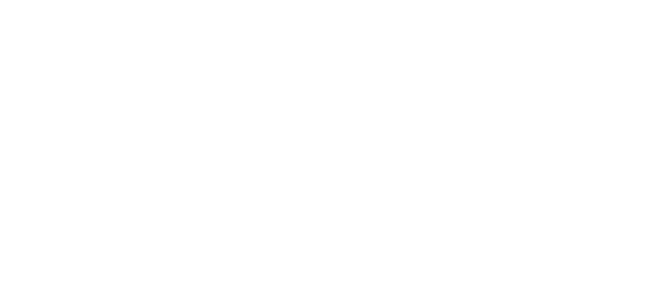 How to go forward?
Search www.ictoulu.fi for attractive technologies and potential employers

Contact the contact persons (you can find the contact information from portal’s company profiles)

Follow ICTOulu’s profile in LinkedIn for new weekly updates

Ask for both on site and distant working possibilities

Contact:
Jussi (jussi.leponiemi@businessoulu.com) or 
Reeta (reeta.raisanen@businessoulu.com) 
and share us with a summary of your backgrounds and we can help you to connect with attractive companies
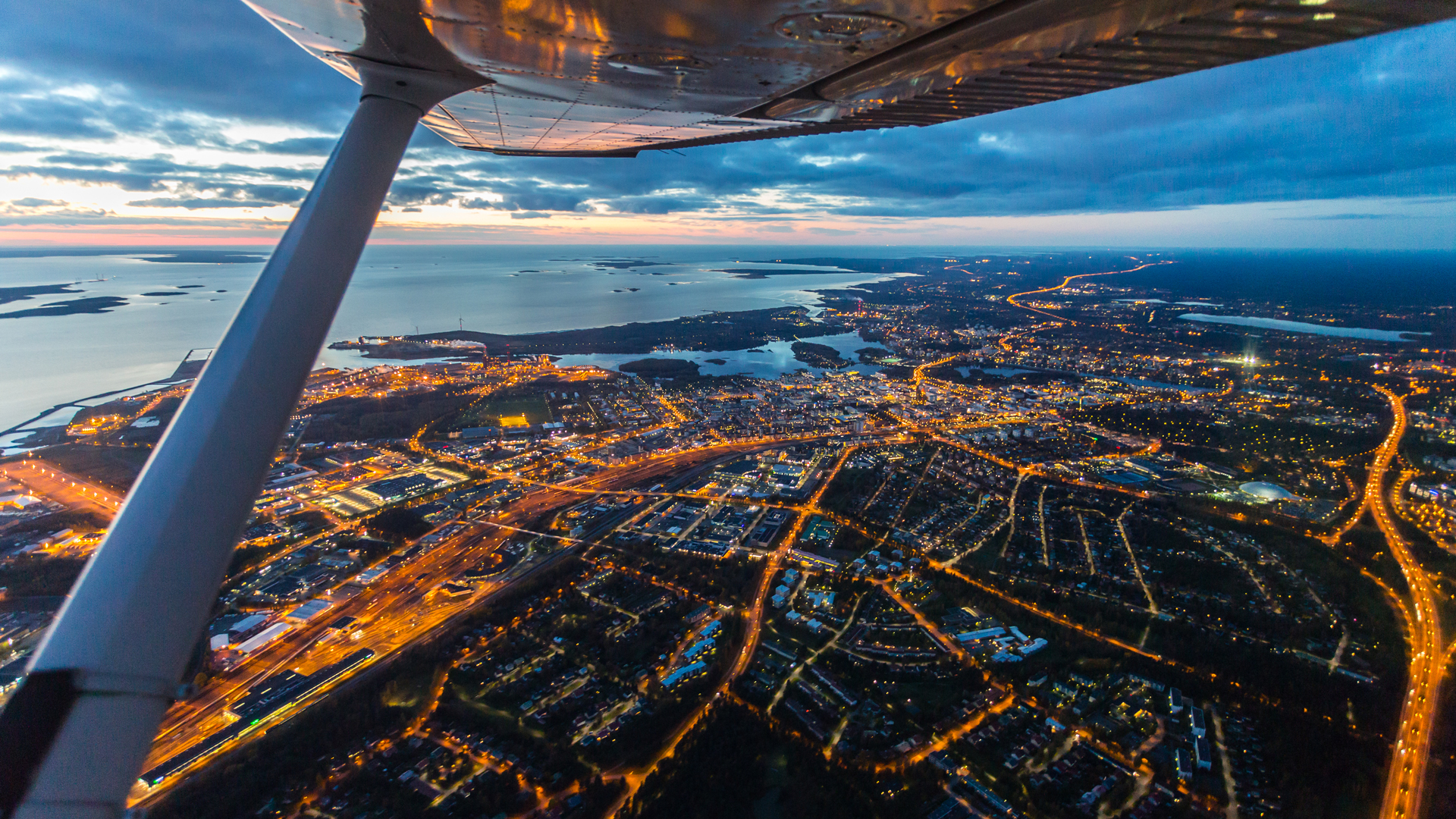 Oulu welcomes you
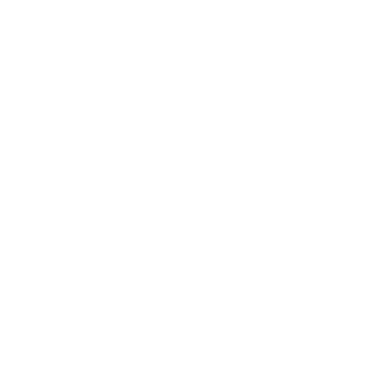 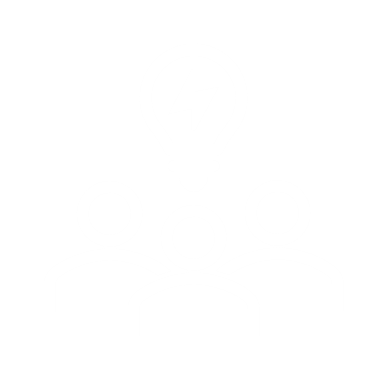 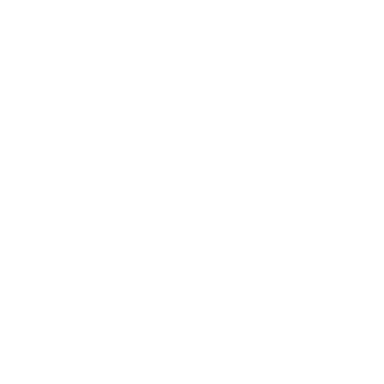 Wide assets in many technologies – dozens of companies reaching to international markets
When working in Oulu’s ICT sector, you gain access to global level value chains and teams. You learn and deliver at the highest level.
Full-Stack location of connectivity
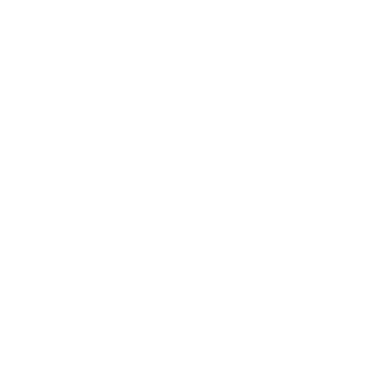 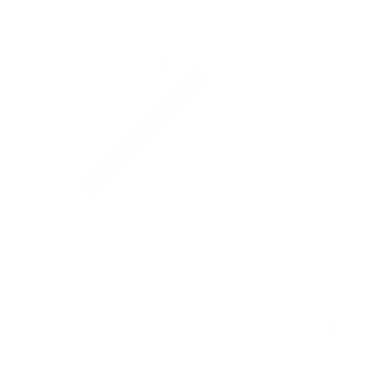 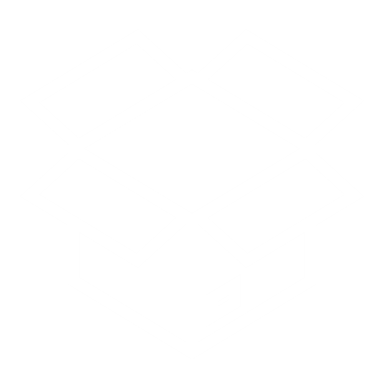 Ecosystem that generates real innovation and business value
Integration capabilities of different domains
Market-ready products and solutions for numerous cutting edge digital challenges
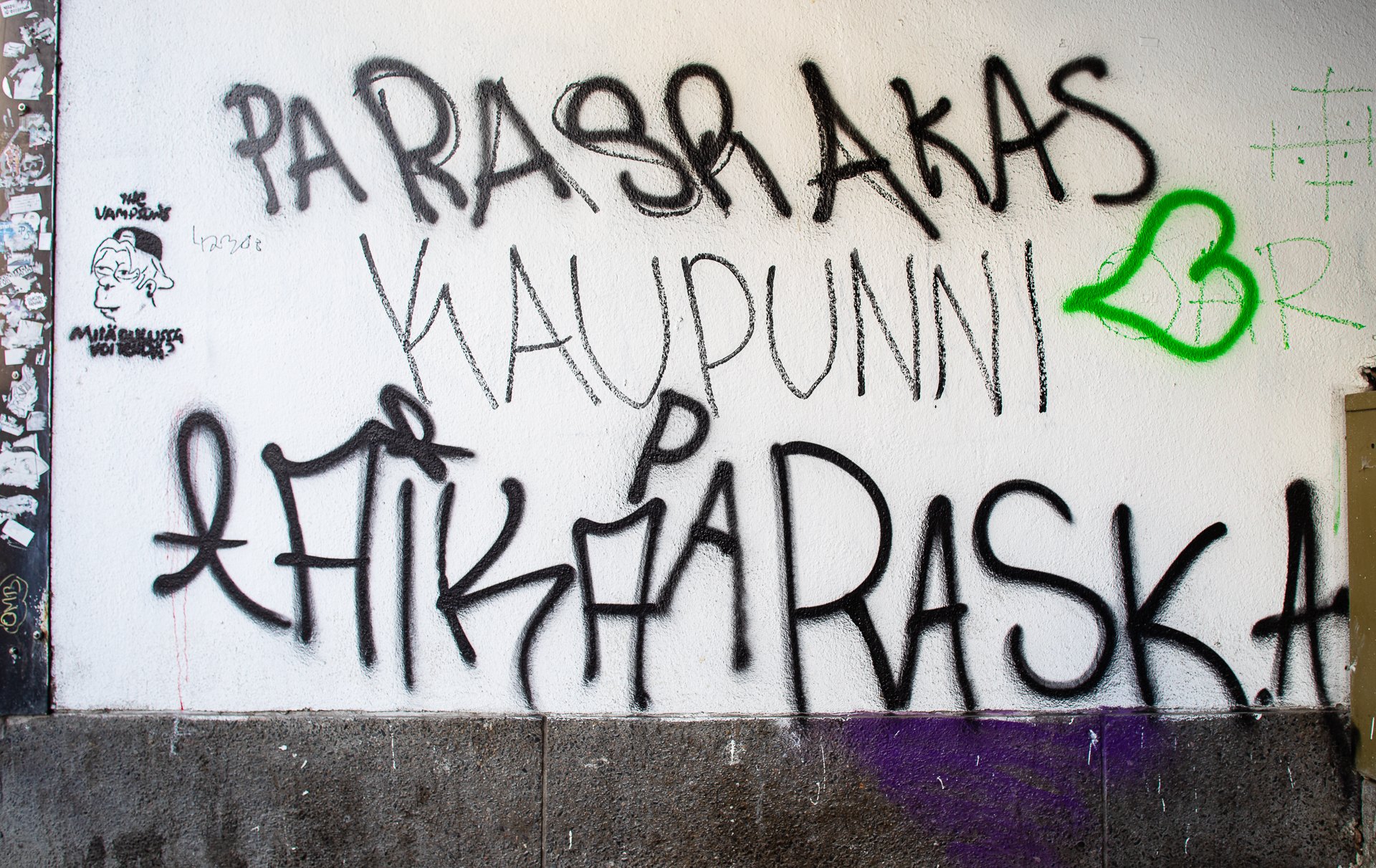 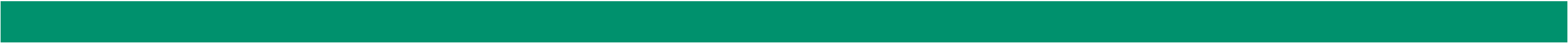 [Speaker Notes: OULU
- loppuyhteenveto]
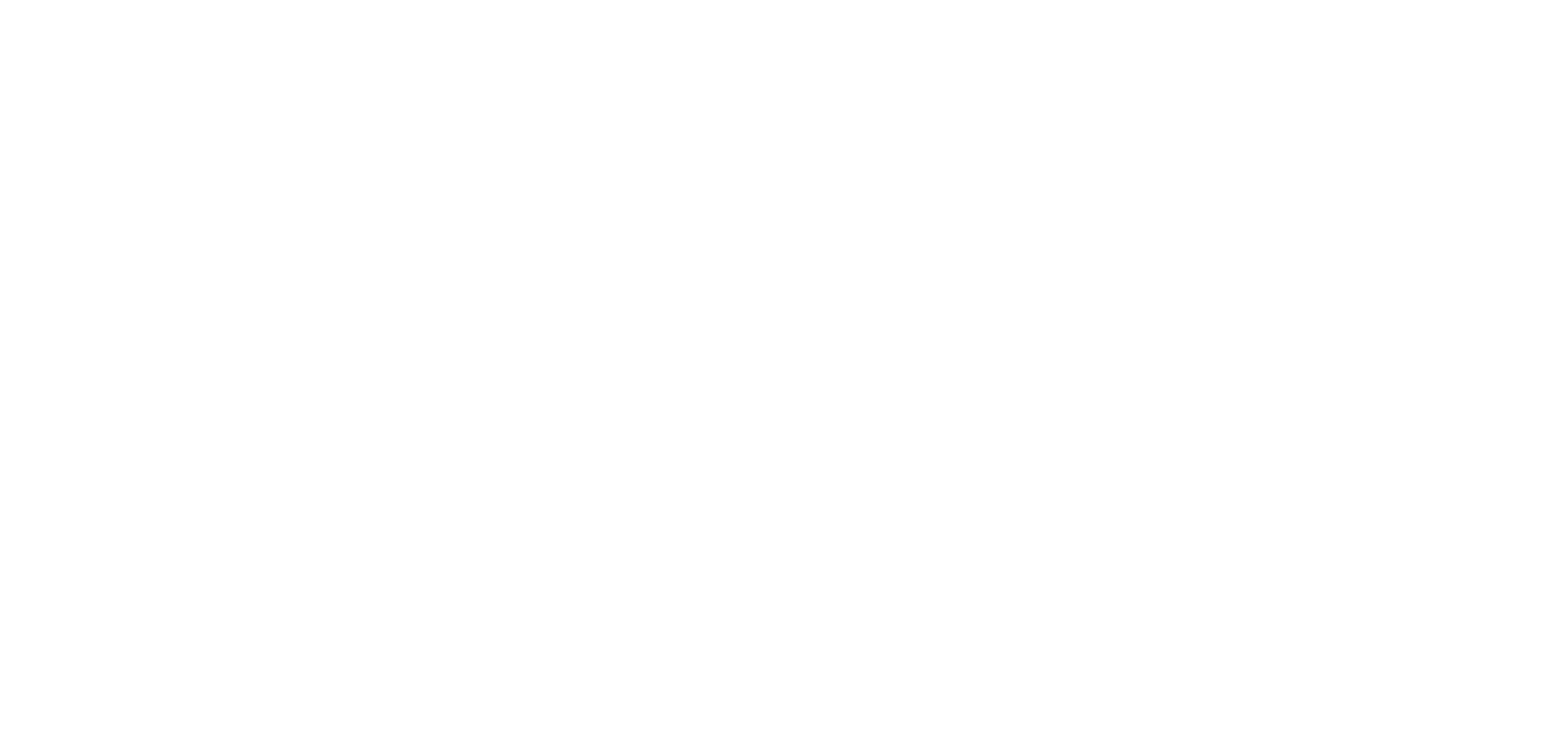 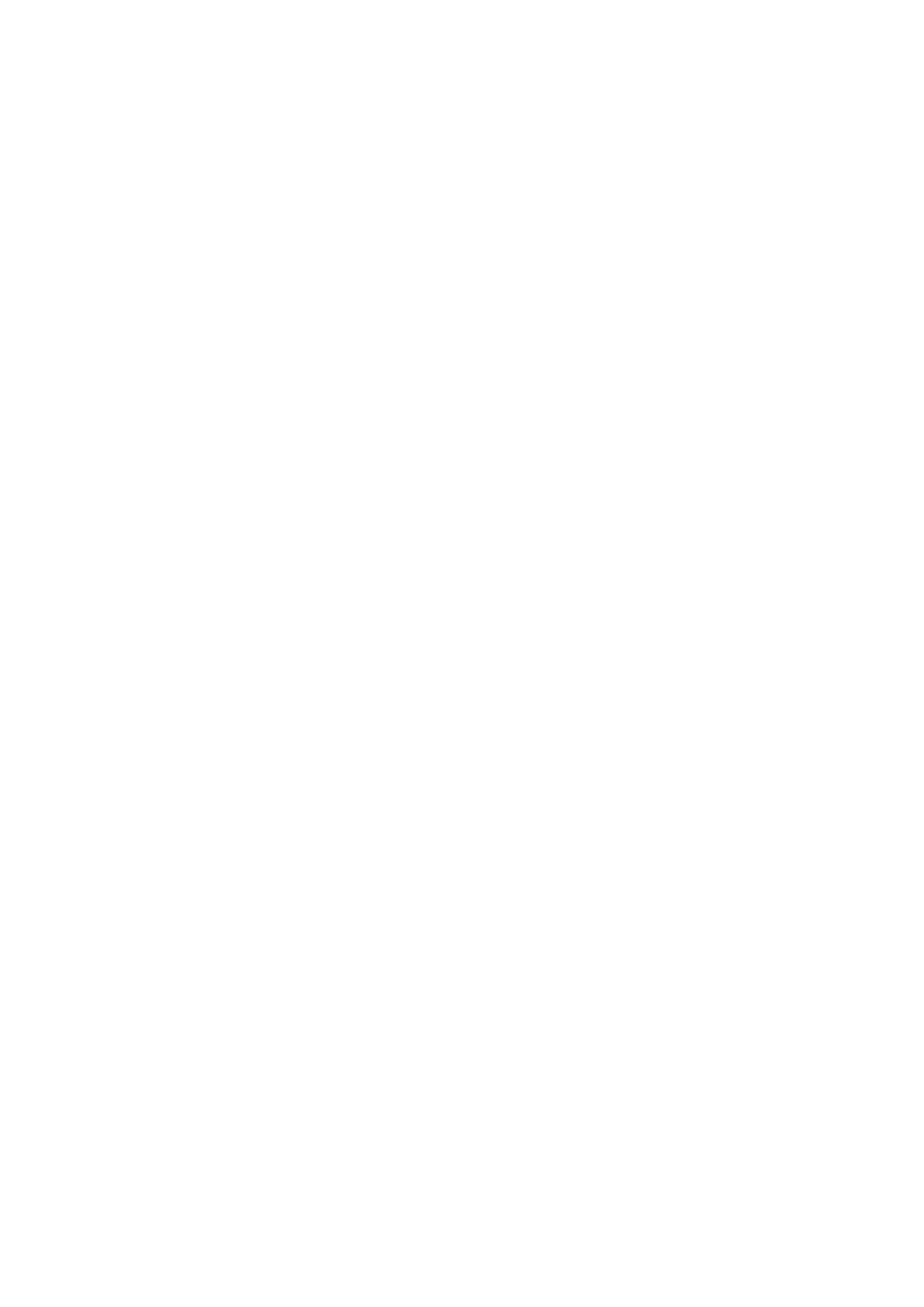 www.ictoulu.fi
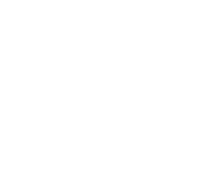 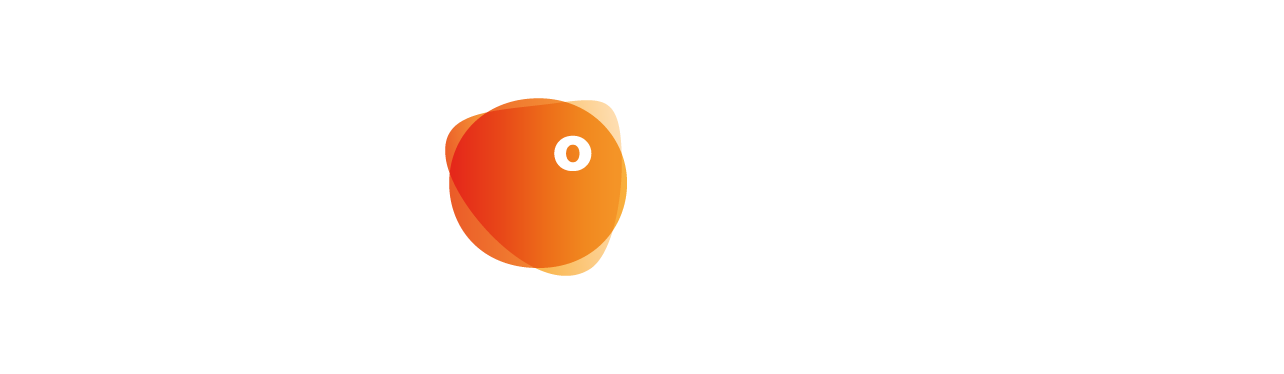 Contact: jussi.leponiemi@businessoulu.com
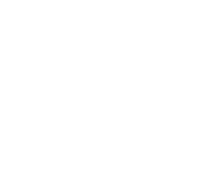